Statistics – O. R. 881Object Oriented Data Analysis
Steve Marron

Dept. of Statistics and Operations Research
University of North Carolina
Current Sections in Textbook
Today:
Section 14.2, 14.1, 12.1  

Next Class:
Sections  12.2,  13.2
Last Class: HDLSS Explanation
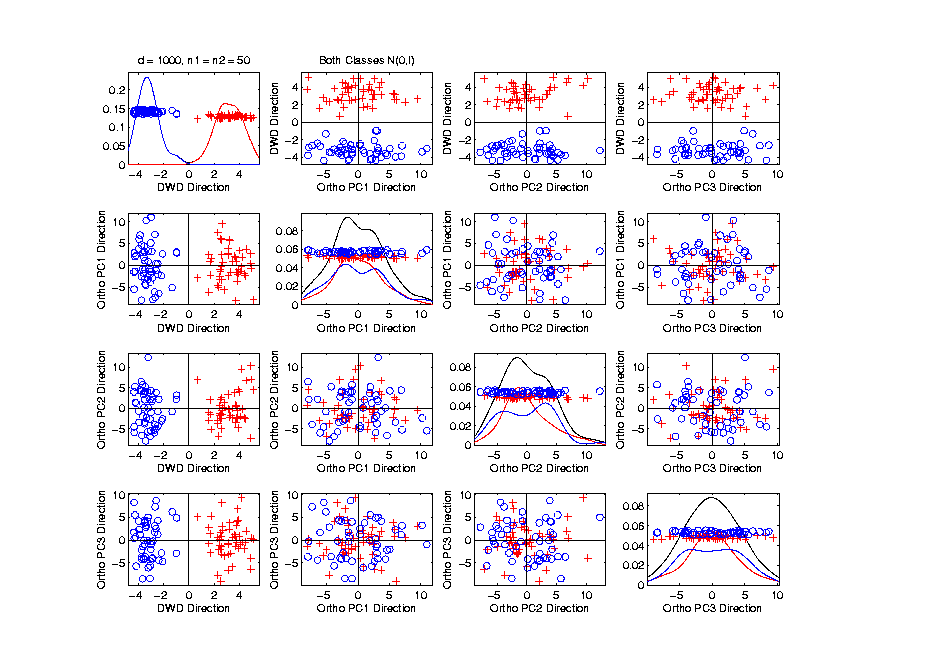 Last Class: HDLSS Explanation
Last Class: HDLSS Explanation
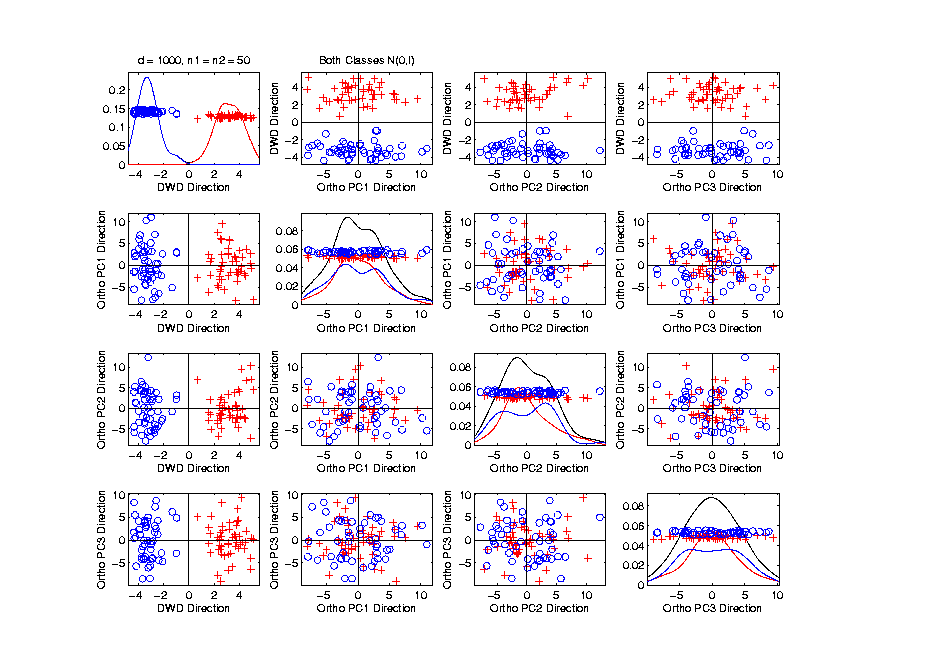 Last Class: HDLSS History & Assum’ns
On Geometrical Representation
Major Papers:
Hall, Marron and Neeman (2005)
Ahn, Marron, Muller & Chi (2007)
Yata & Aoshima (2009, 2010a, 2010b, 2012, 2013)
Last Class: HDLSS History & Assum’ns
Last Class: HDLSS Math. Stat.
Last Class: HDLSS Math. Stat.
Last Class: HDLSS Math. Stat.
Last Class: HDLSS Math. Stat.
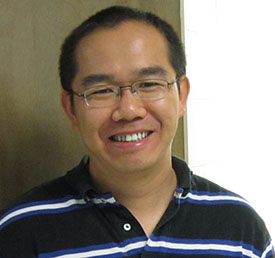 Due to Dan Shen
Last Class: HDLSS Math. Stat.
Last Class: HDLSS Math. Stat.
Numbers
On Axes
Are Wrong

But 
Relationships
Are Right
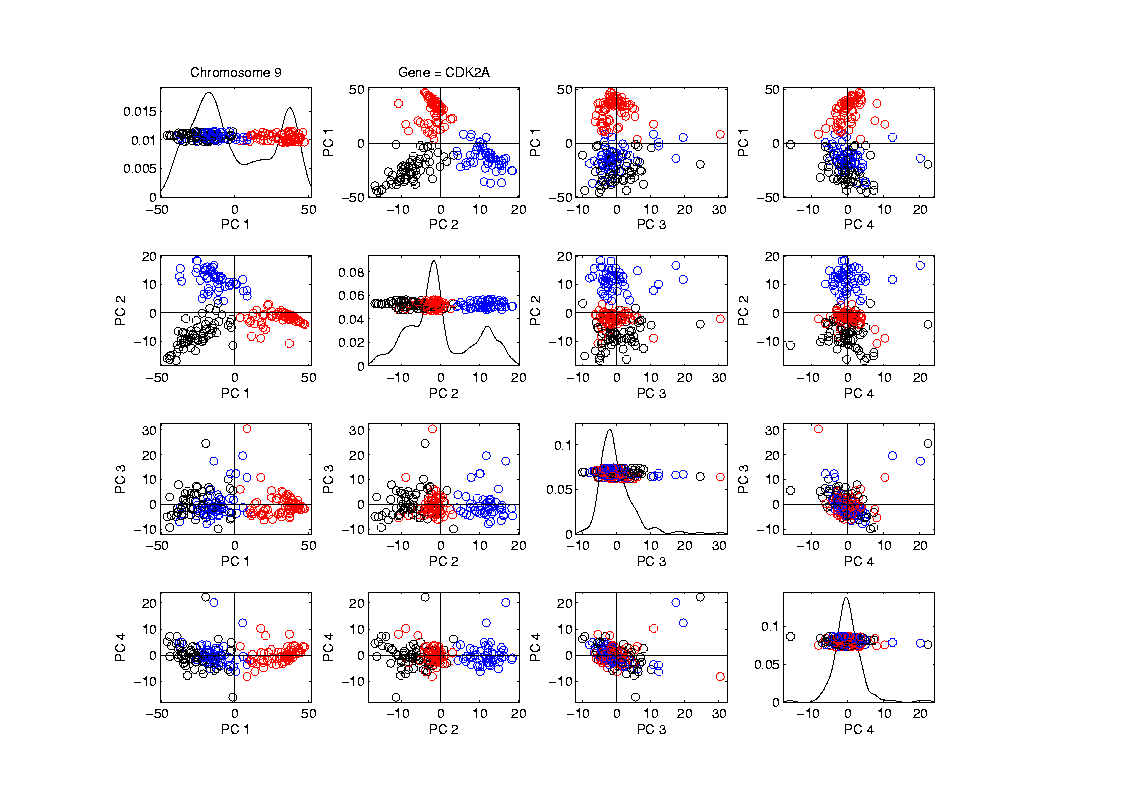 More HDLSS Asymptotics
Yata & Aoshima (2009,…,2012)
 Natural Covariance Matrix Assumptions
(non-Gaussian)
 Improvements on PCA
(Milder Consistency Cond.)
 Using Clever Dual Space Calculations
HDLSS Analysis of DiProPerm
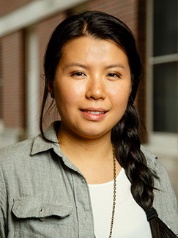 Most Generally, But Test is Designed 
for Maximal Power in Direction of Mean
HDLSS Analysis of DiProPerm
HDLSS Analysis of DiProPerm
Wei et al (2015)

Recall:    N(0,1) data    (both classes)
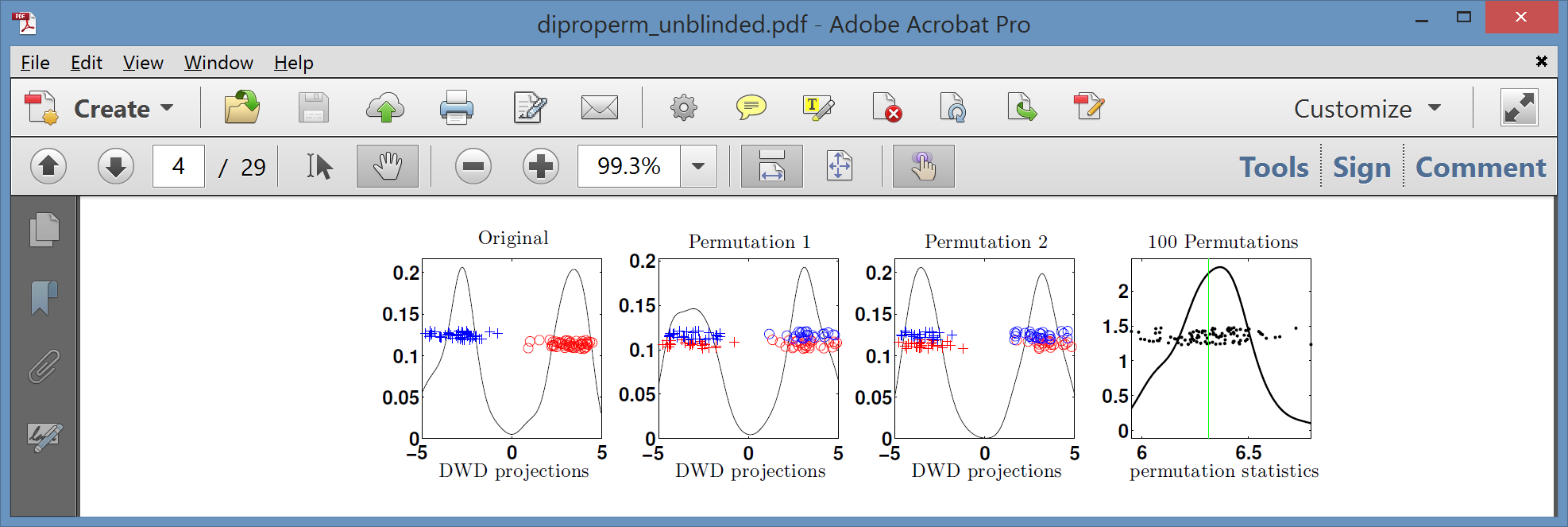 HDLSS Analysis of DiProPerm
Choice 2:
Which Statistic to Summarize Projections?
   2 – Sample t statistic
   Mean Difference
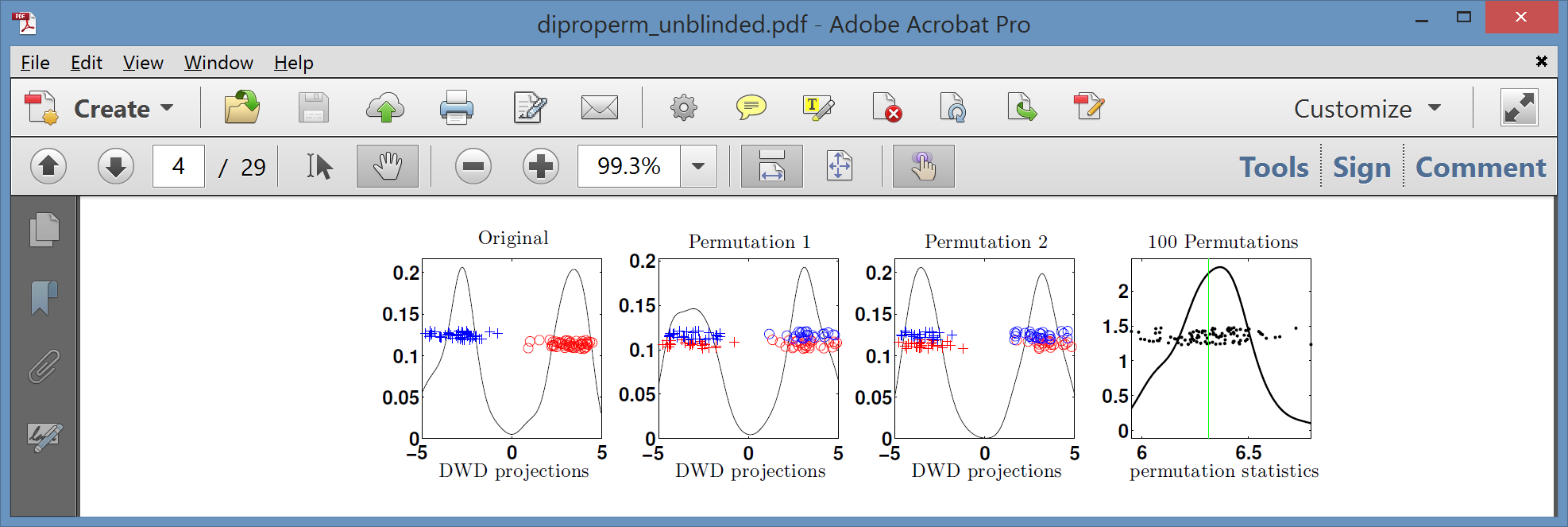 HDLSS Analysis of DiProPerm
Choice 2:
Which Statistic to Summarize Projections?
   2 – Sample t statistic
   Mean Difference
HDLSS Asymptotics, Wei et al. (2015):
Mean Difference is More Powerful
HDLSS Analysis of DiProPerm
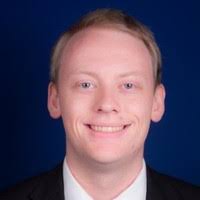 HDLSS Analysis of DiProPerm
Jack Prothero Simulations
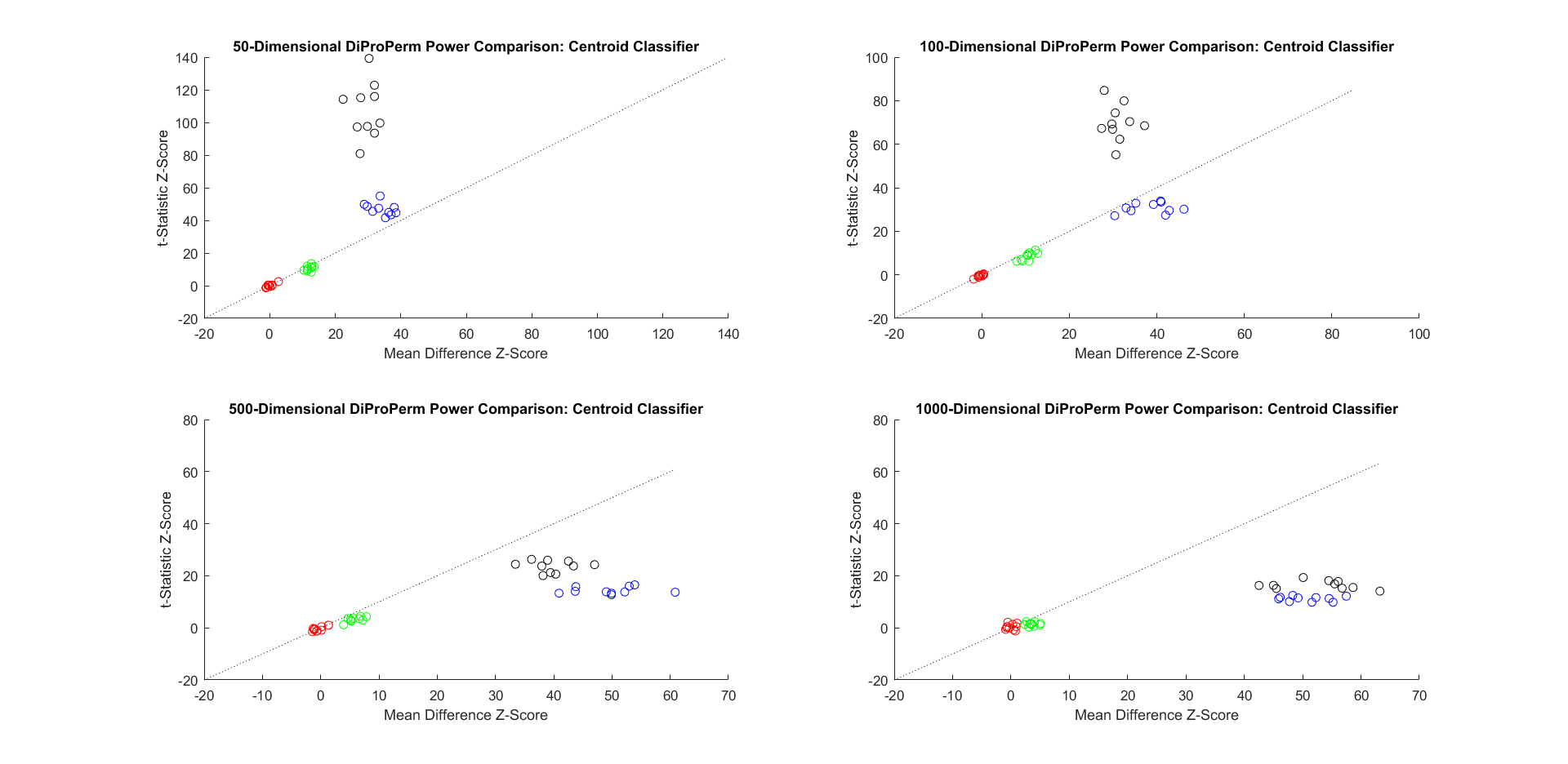 Each Panel Compares
t-Statistic
With Mean Difference
HDLSS Analysis of DiProPerm
Jack Prothero Simulations
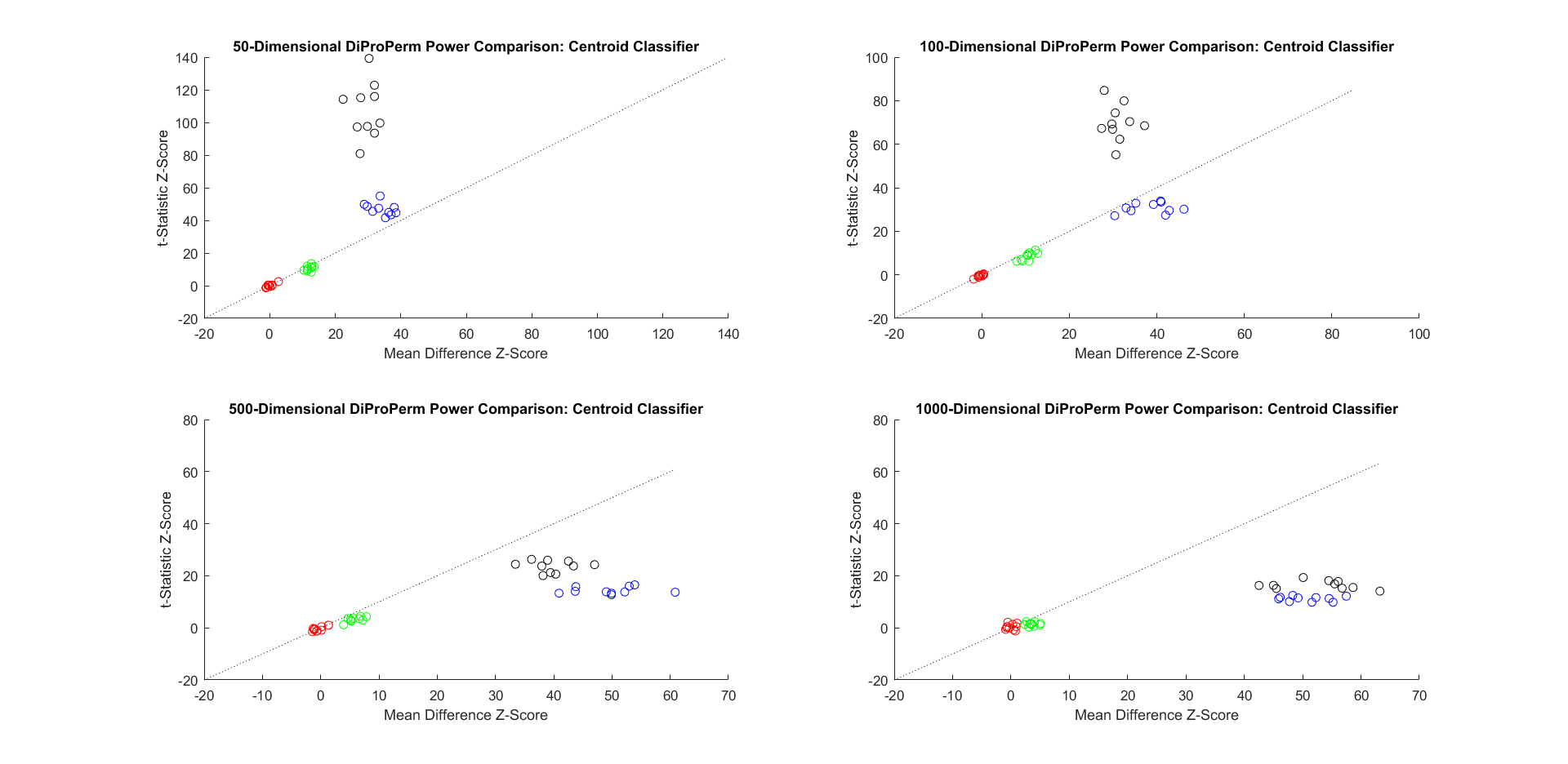 Over
Over Different Dimensions
All For The Centroid Direction
HDLSS Analysis of DiProPerm
Jack Prothero Simulations
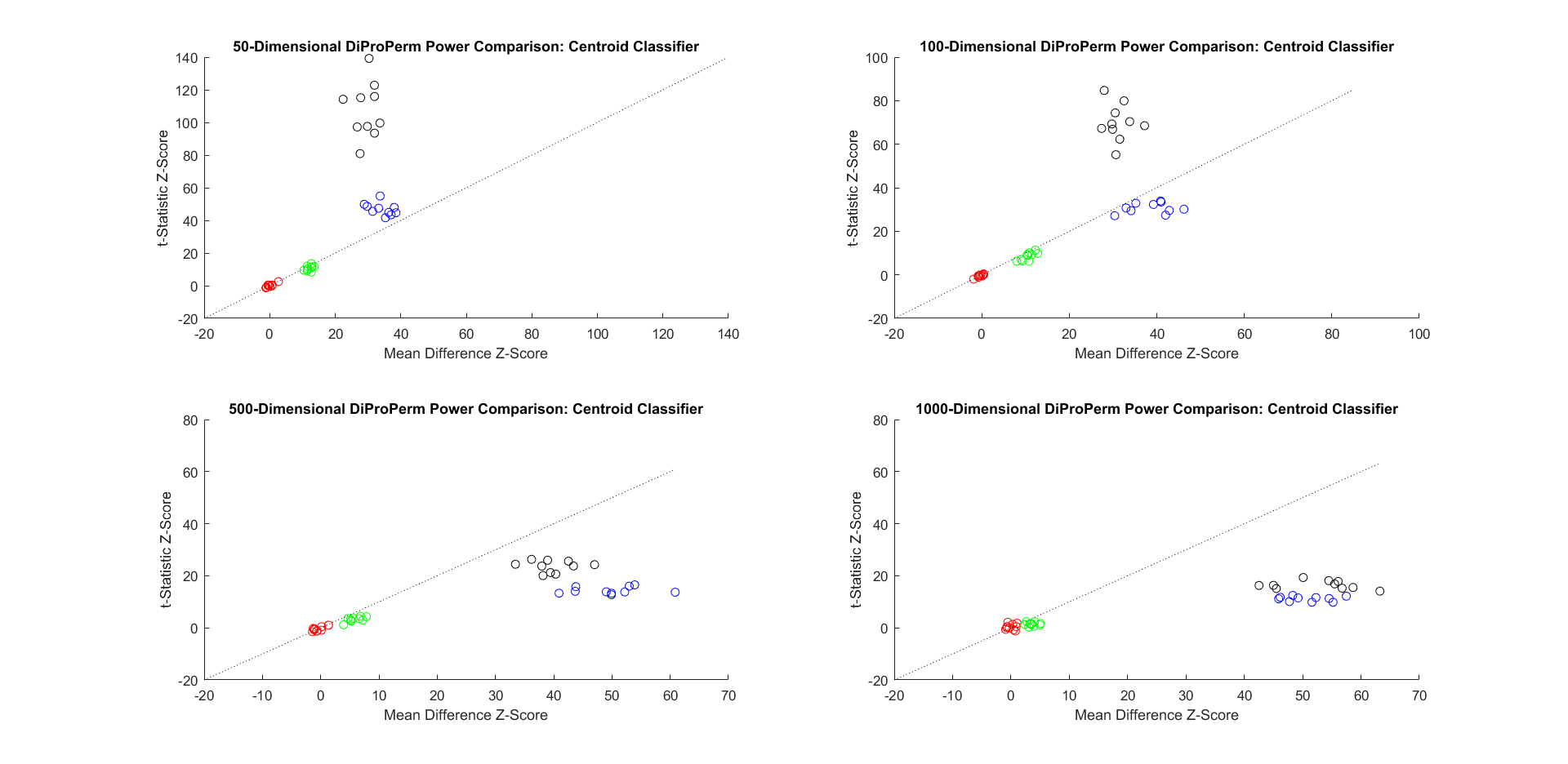 HDLSS Analysis of DiProPerm
Jack Prothero Simulations
Change to DWD Direction
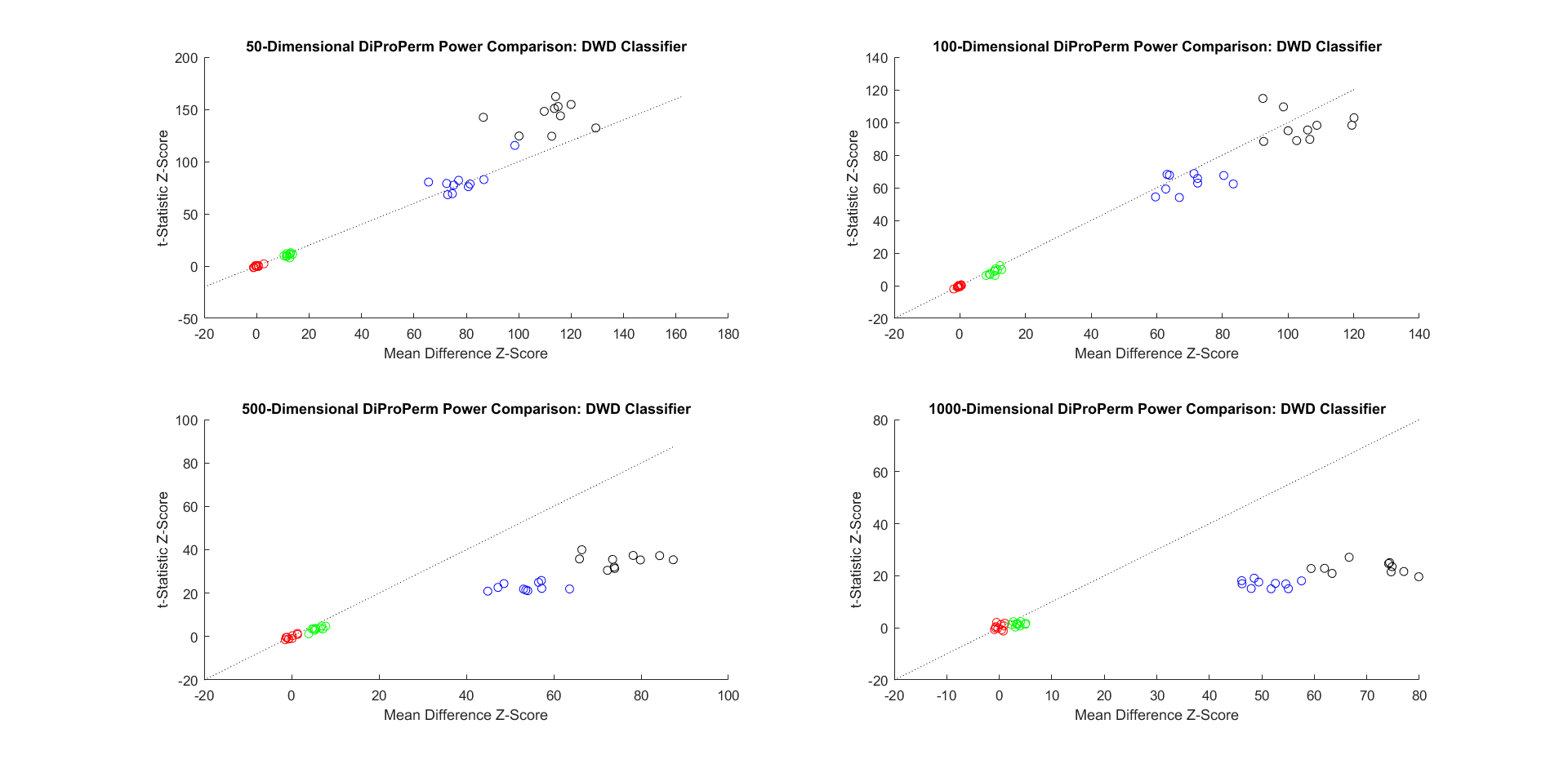 HDLSS Analysis of DiProPerm
Deeper Look at DiProPerm
Recall Yang et al. (2023) Results:




Avoid Power Loss in High Dimensions Using
Balanced Permutations
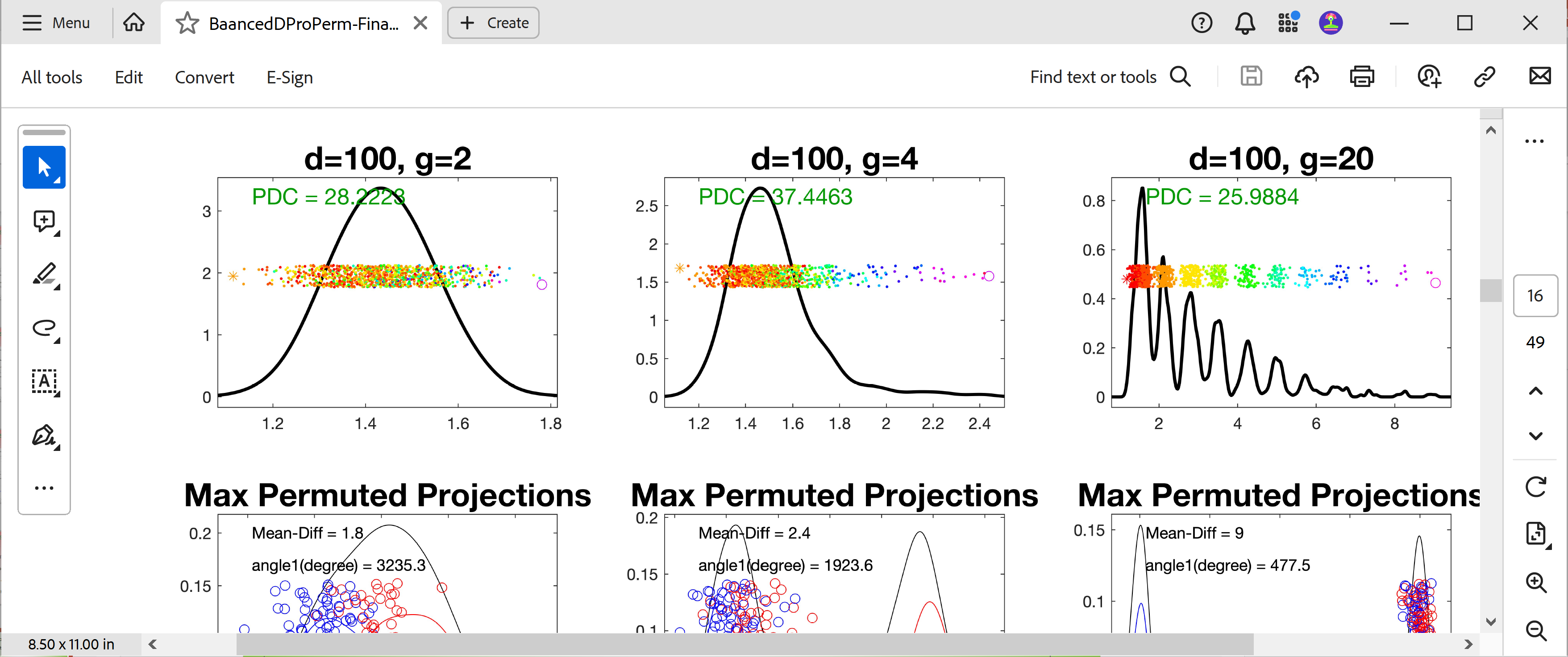 HDLSS Asymptotics
Survey & Introductory Paper:

Aoshima, Shen, Shen, Yata, Zhou & Marron (2018) Australian & New Zealand Journal of Statistics, 60, 4-19.
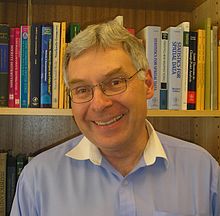 Memorial to Peter G. Hall
HDLSS Asymptotics
Personal Observations:      
HDLSS world is…
Surprising (many times!)
[Think I’ve got it, and then …]
Mathematically Beautiful (?)
Practically Relevant
The Future of HDLSS Asymptotics
“Contiguity” in Hypo Testing? 
  Rates of Convergence?
  Improvements of DWD?
(e.g. other functions of distance than inverse)
Many Others?

It is still early days …
State of HDLSS Research?
Development
Of Methods

Mathematical
Assessment

…


(thanks to:
defiant.corban.edu/gtipton/net-fun/iceberg.html)
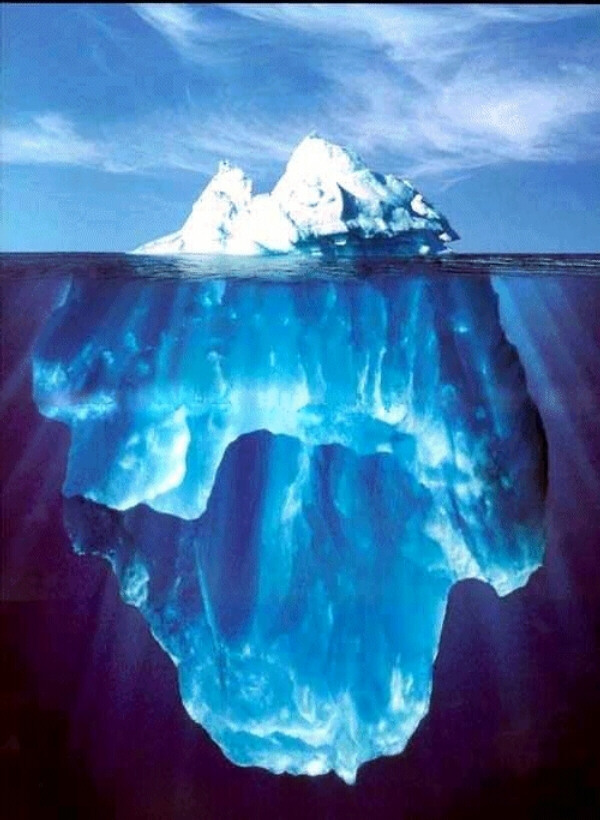 Random Matrix Theory
Text: Sec. 14.1
PCA Redist’n of Energy (Cont.)
Note, have already considered some of these Useful Plots:
  Power Spectrum (as %s)
  Cumulative Power Spectrum (%)






Common Terminology:
	Power Spectrum is Called
“Scree Plot”
Kruskal (1964)                         Cattell (1966)

    (all but name “scree”)                                           (1st Appearance of name???)
PCA Redist’n of Energy (Cont.)
Note, have already considered some of these Useful Plots:
  Power Spectrum (as %s)
  Cumulative Power Spectrum (%)
Large Values Reflect
Important Structure
PCA Redist’n of Energy (Cont.)
Note, have already considered some of these Useful Plots:
  Power Spectrum (as %s)
  Cumulative Power Spectrum (%)
Zoom In & Characterize Noise
Random Matrix Theory
Text, Sec. 14.1
Thinking of
Columns As
Data Objects
Random Matrix Theory
Random Matrix Theory
Random Matrix Theory
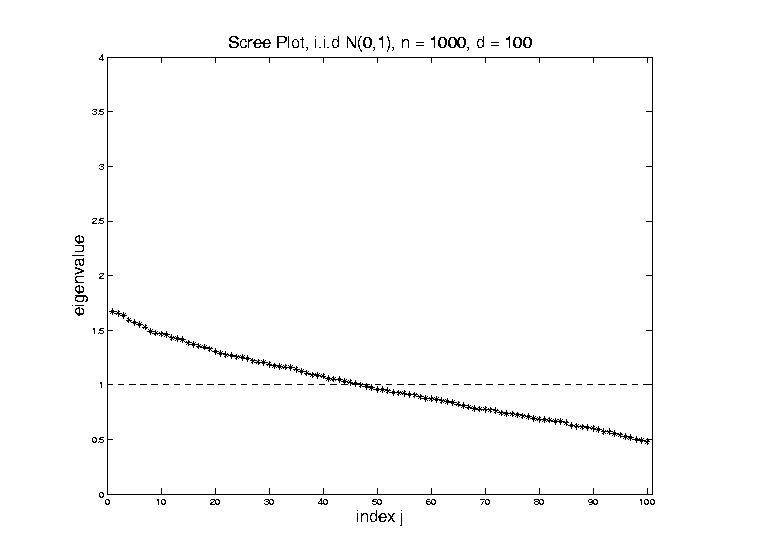 Random Matrix Theory
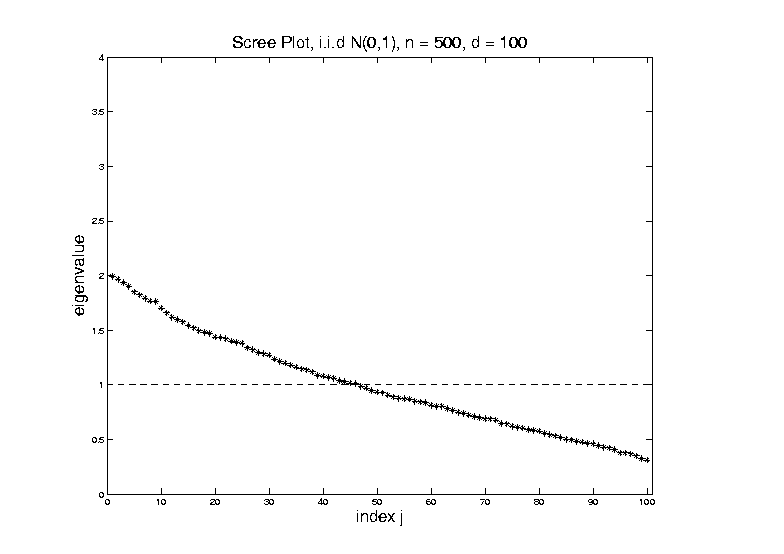 Random Matrix Theory
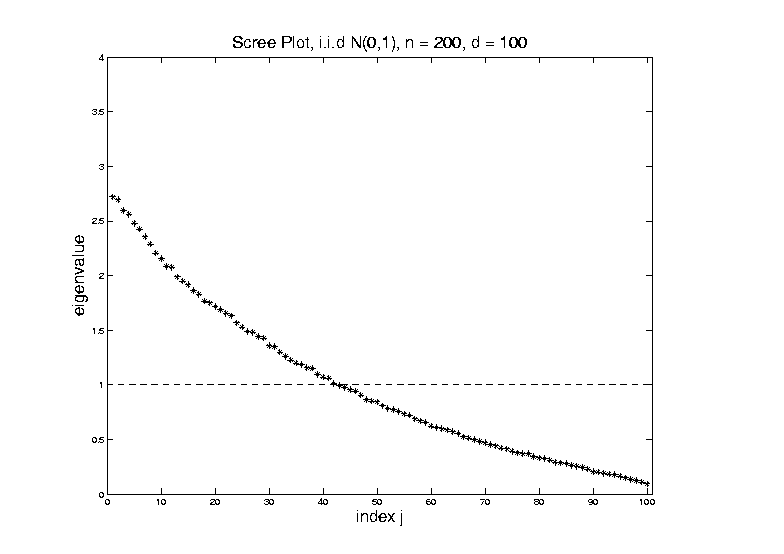 Random Matrix Theory
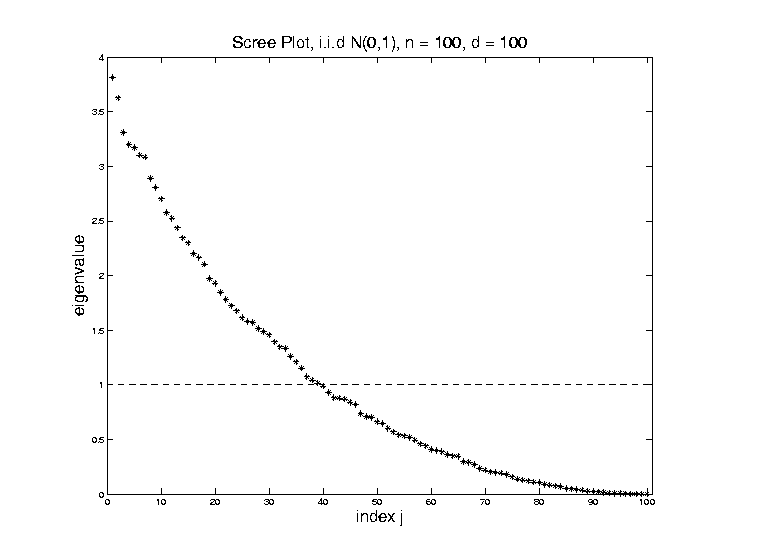 Which Induces 
Assymetry
Random Matrix Theory
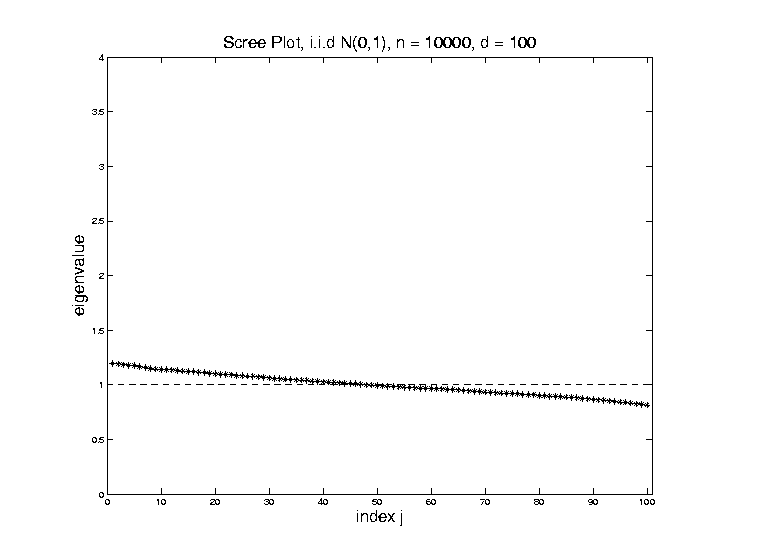 Random Matrix Theory
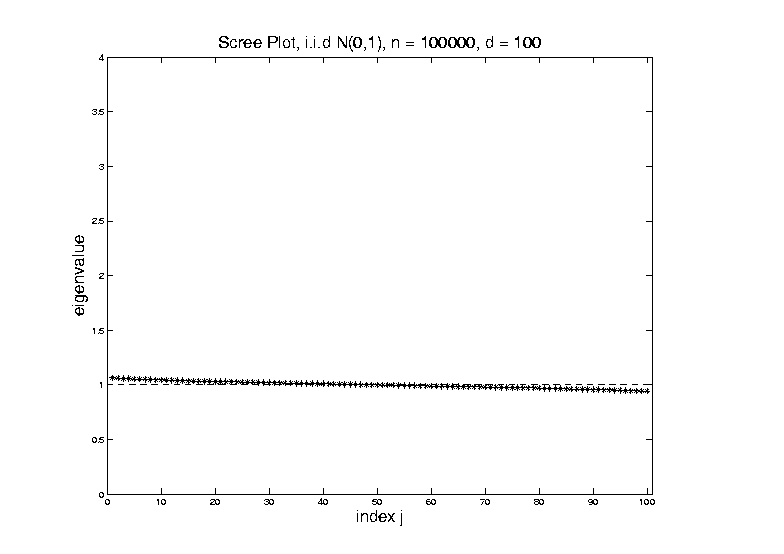 Random Matrix Theory
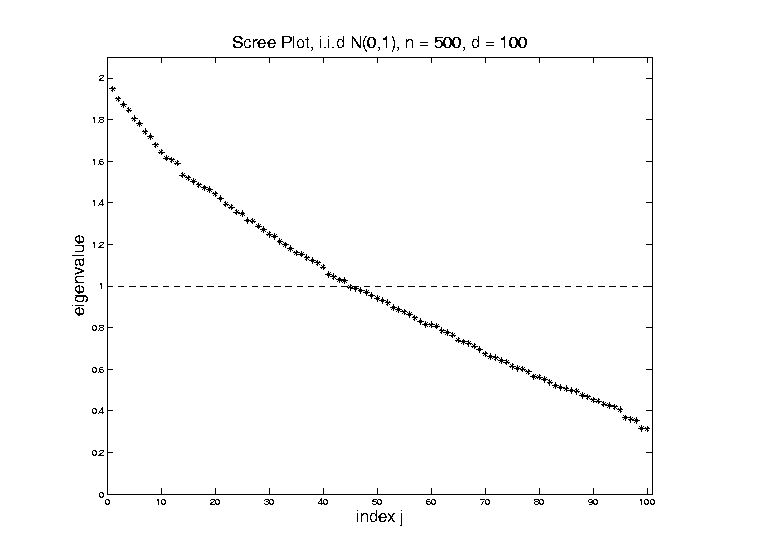 Random Matrix Theory
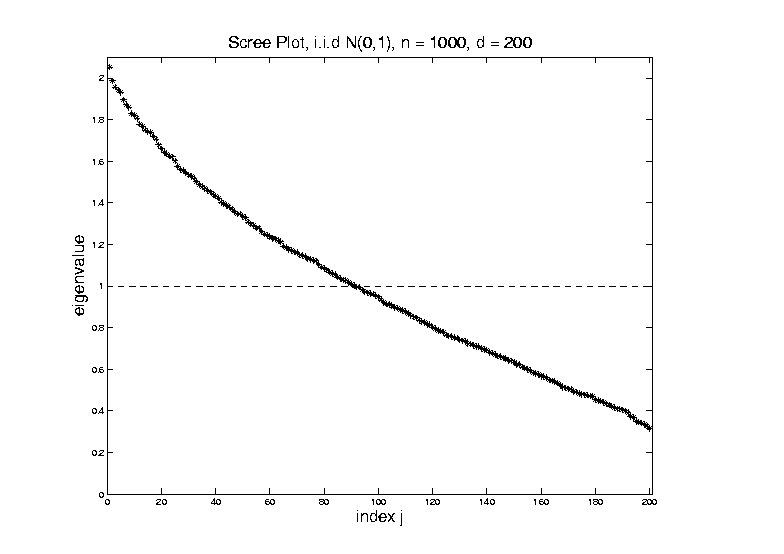 Random Matrix Theory
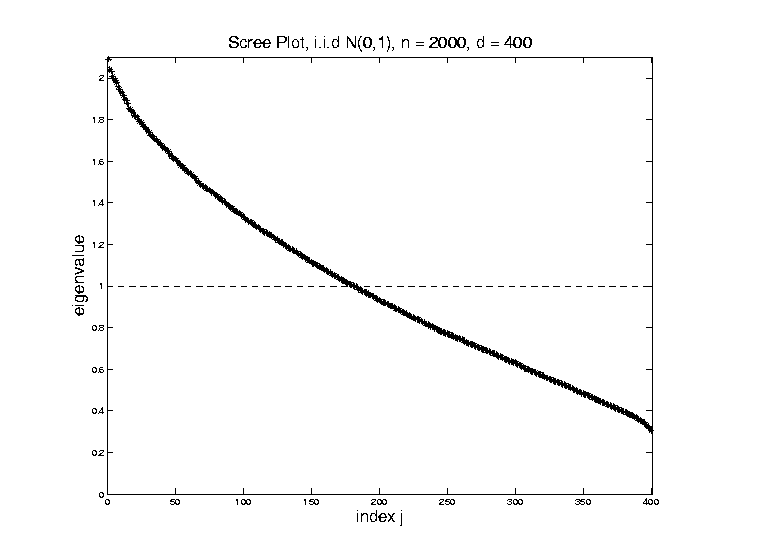 Random Matrix Theory
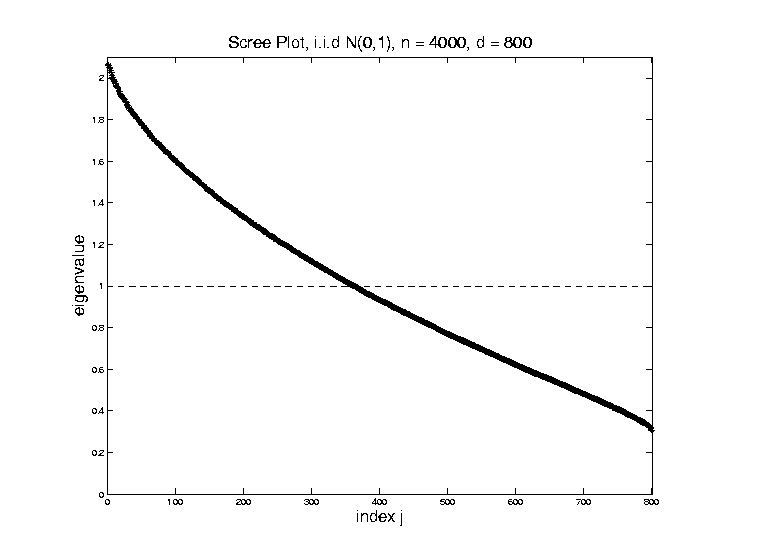 Random Matrix Theory
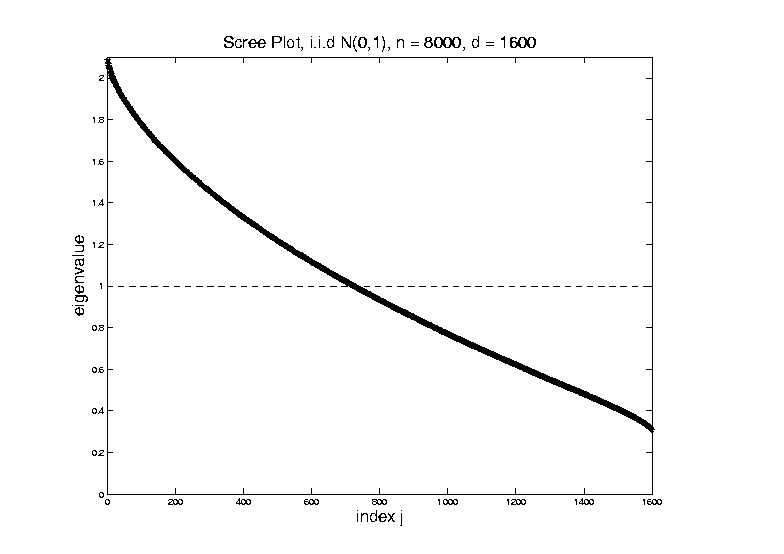 Random Matrix Theory
Shape is Captured by
Empirical Spectral Density



“Density”
Of These
Eigenvalues
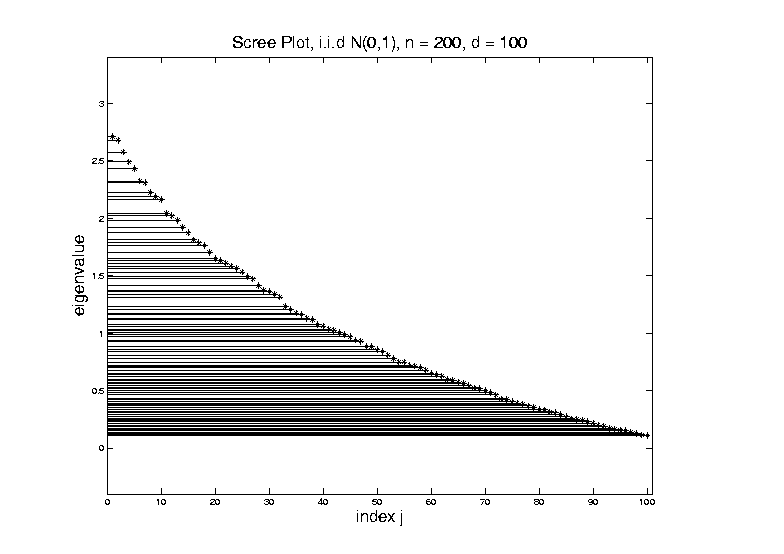 Random Matrix Theory
Random Matrix Theory
Random Matrix Theory
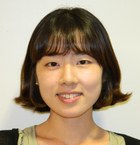 Random Matrix Theory
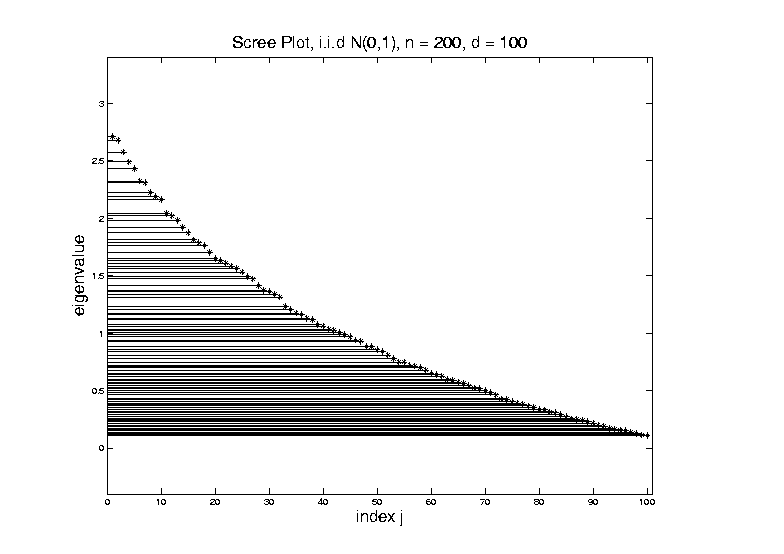 Random Matrix Theory
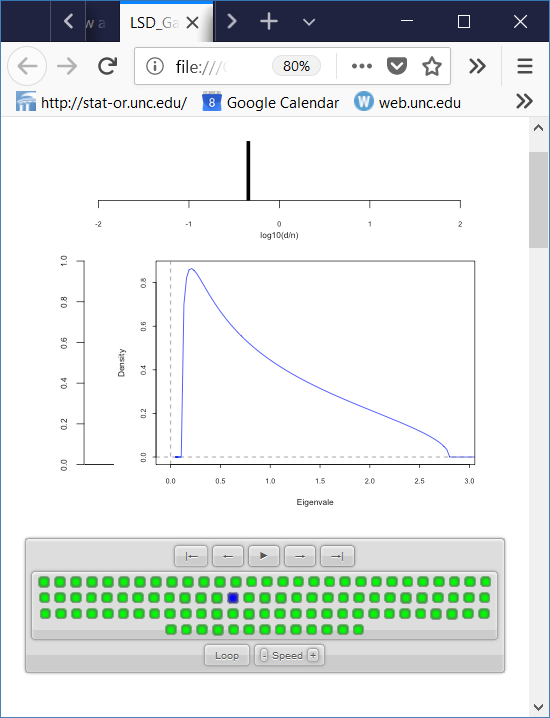 Random Matrix Theory
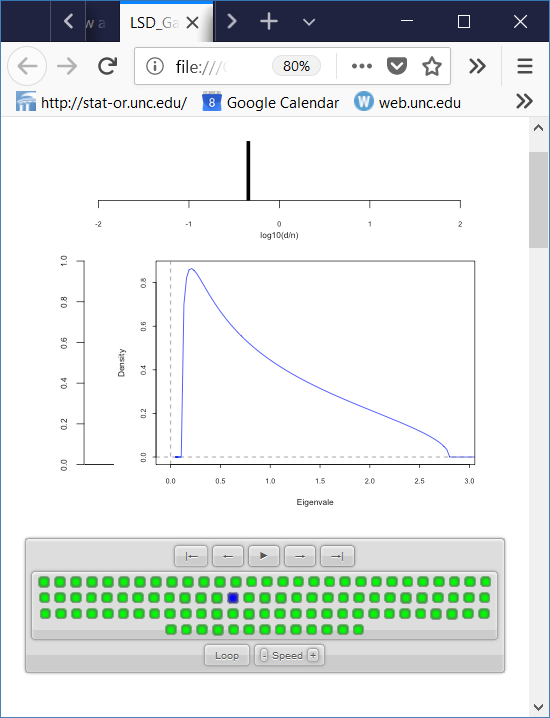 Random Matrix Theory
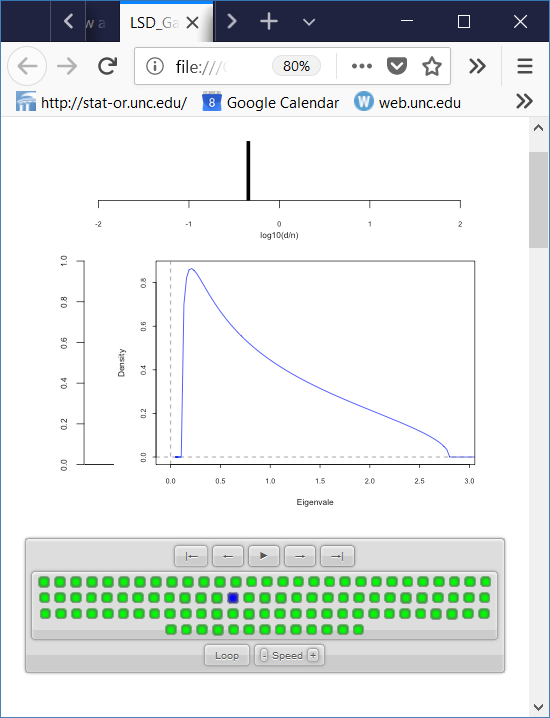 LSD

In Particular:
Random Matrix Theory
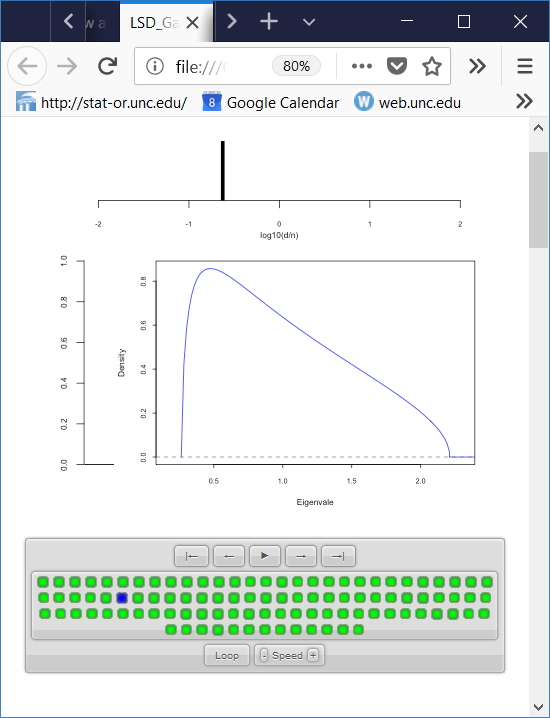 Random Matrix Theory
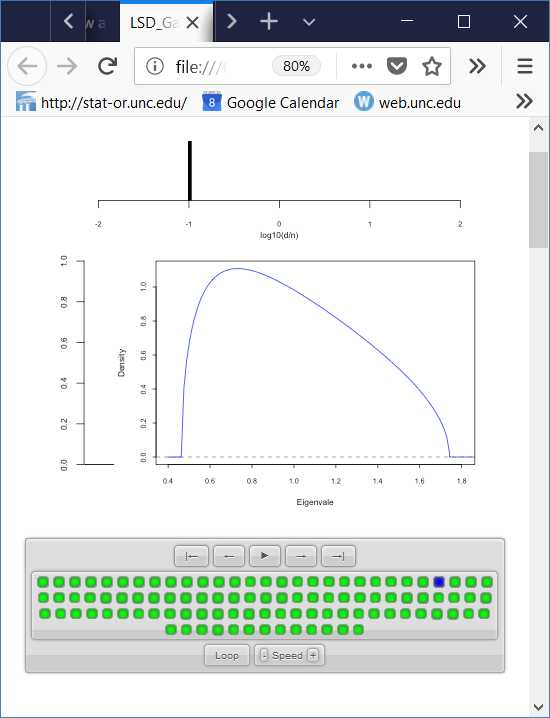 Random Matrix Theory
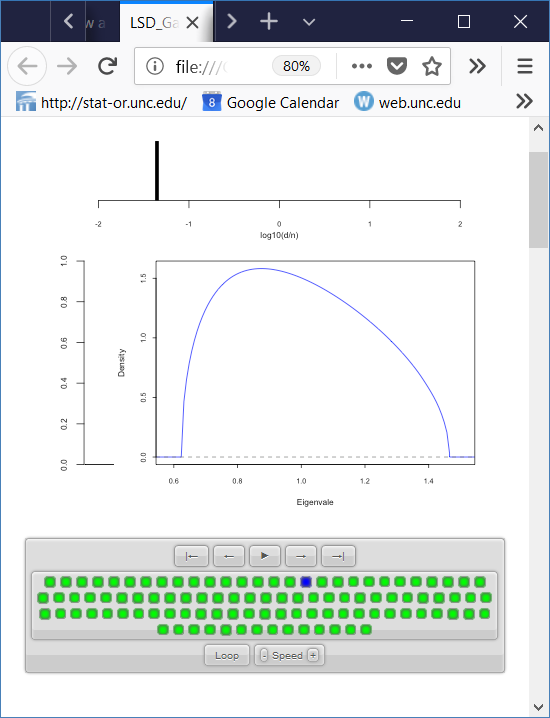 Random Matrix Theory
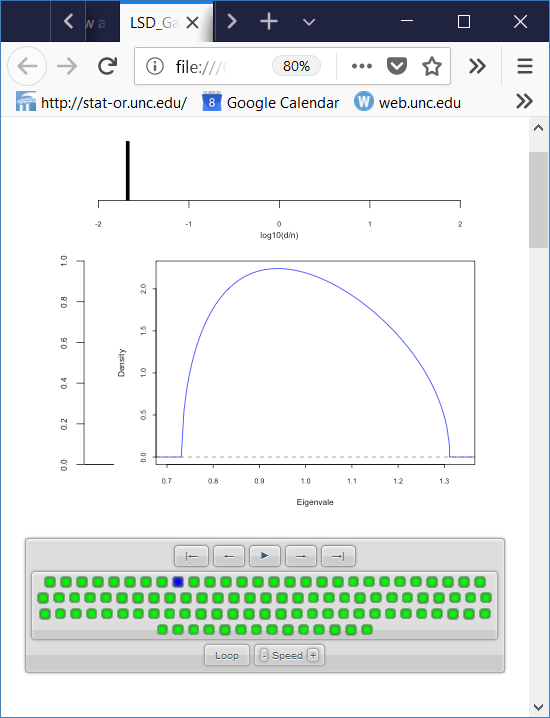 Random Matrix Theory
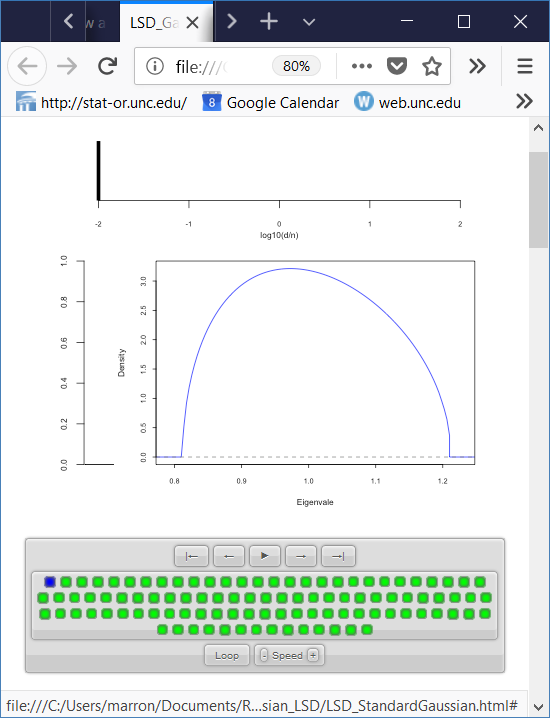 Random Matrix Theory
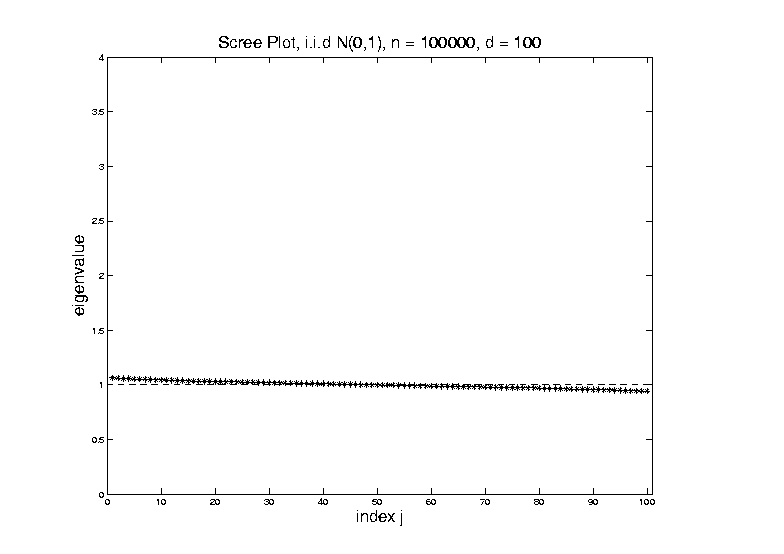 Random Matrix Theory
Random Matrix Theory
Random Matrix Theory
Random Matrix Theory
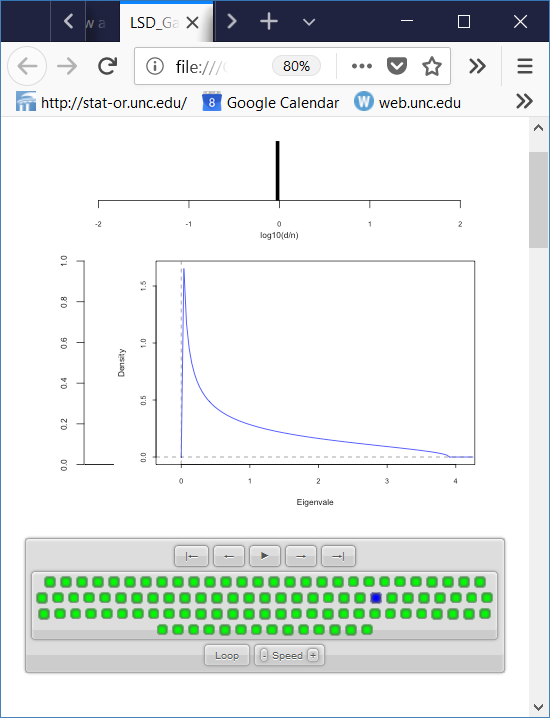 Random Matrix Theory
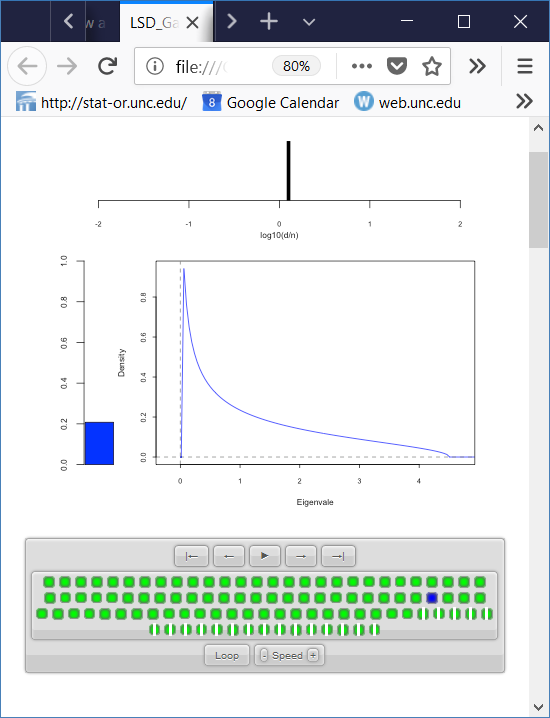 Proportion of
0 Eigenvalues
Random Matrix Theory
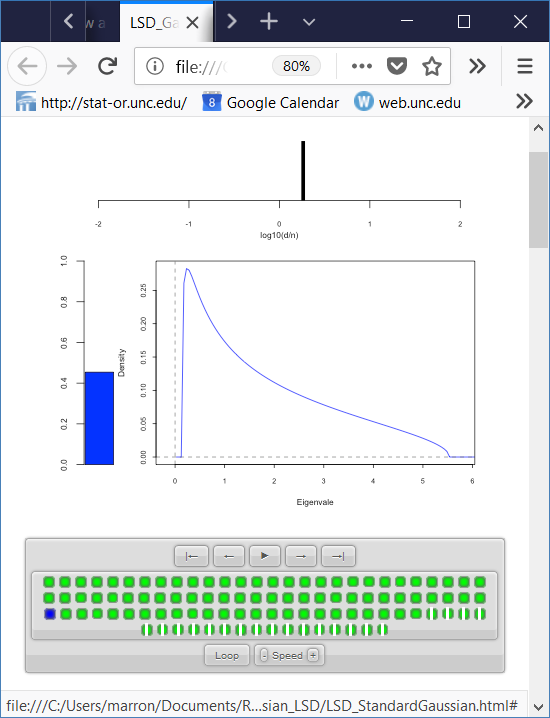 Spectral Density of
Non-0 Eigenvalues
Random Matrix Theory
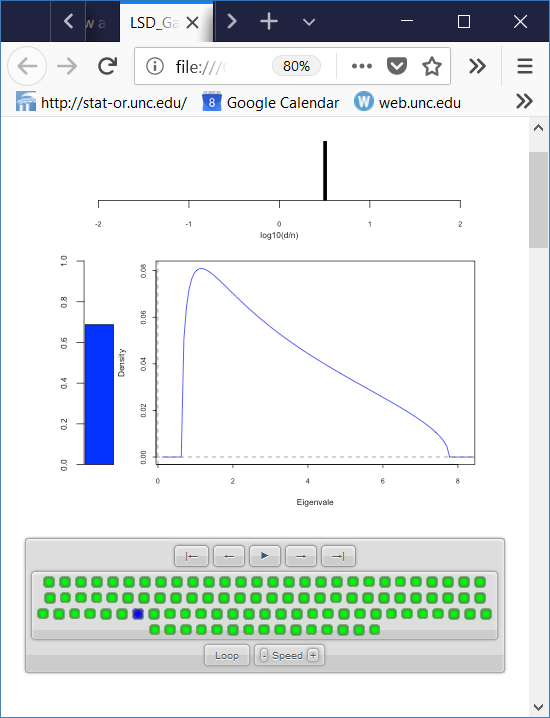 Random Matrix Theory
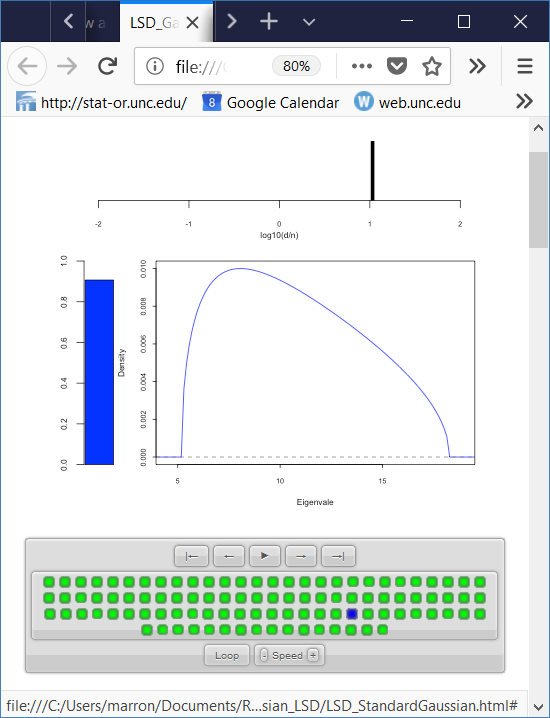 Random Matrix Theory
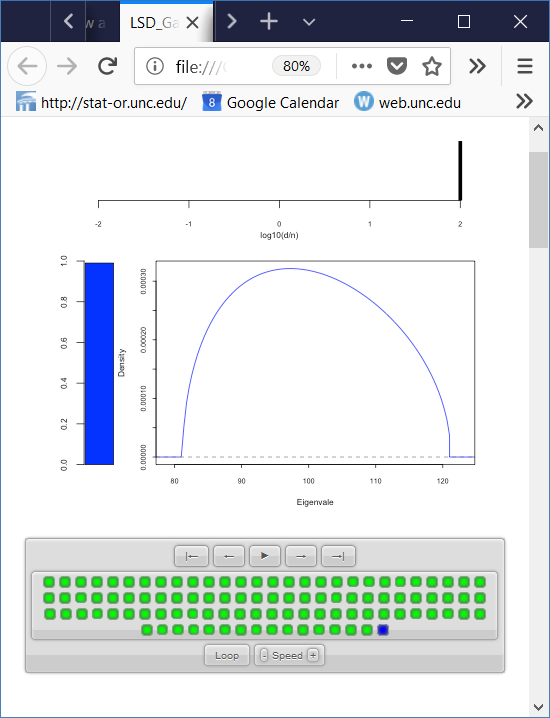 Again Heads 
Towards Semi-Circle
But Small 
Proportion
Random Matrix Theory
Random Matrix Theory
Sometimes Called
Gram Matrix
Random Matrix Theory
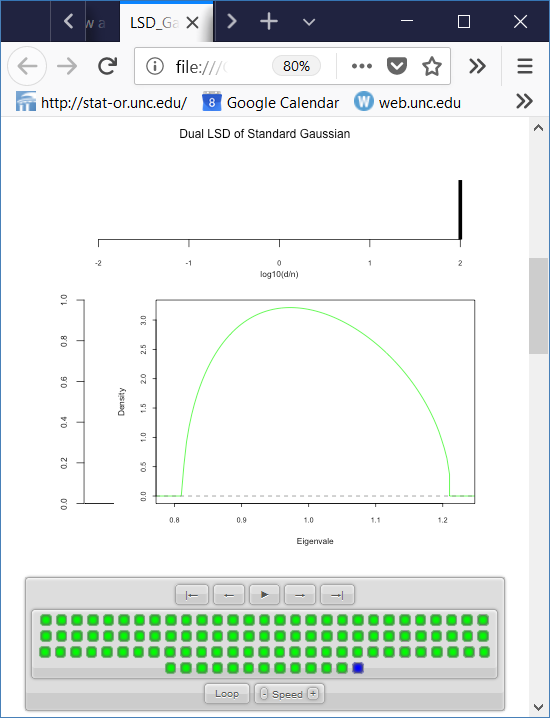 Random Matrix Theory
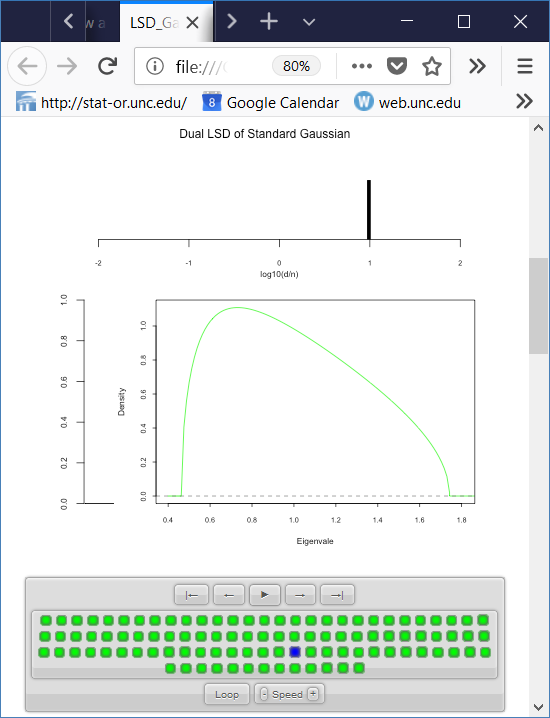 LSD:  Dual Covariance Variation
Random Matrix Theory
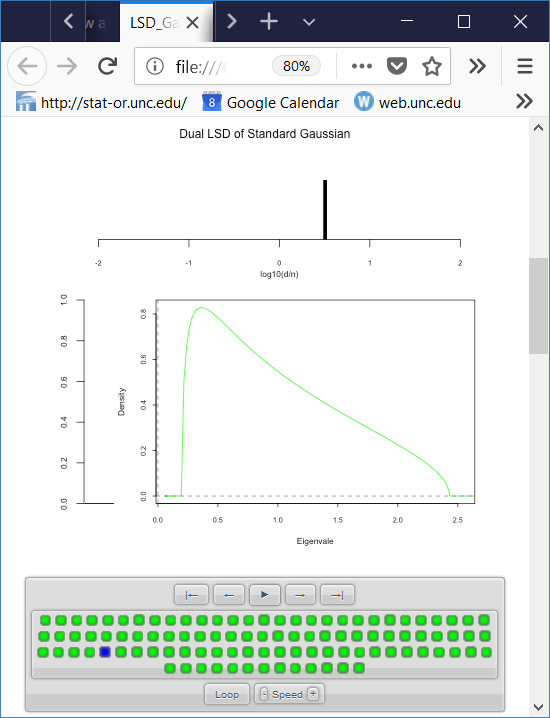 LSD:  Dual Covariance Variation


Seem to Follow
Similar Pattern
Random Matrix Theory
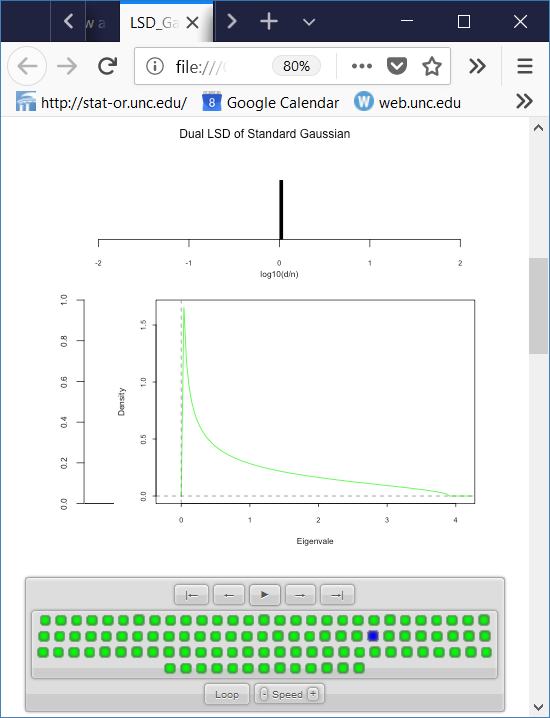 LSD:  Dual Covariance Variation
Random Matrix Theory
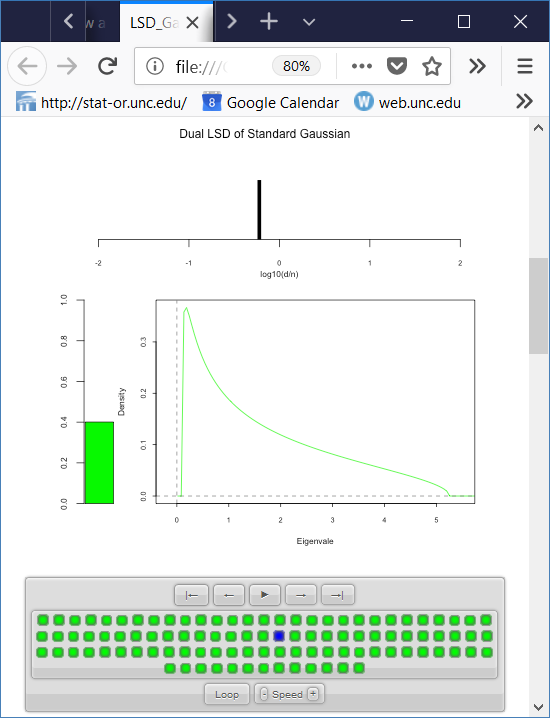 LSD:  Dual Covariance Variation
Random Matrix Theory
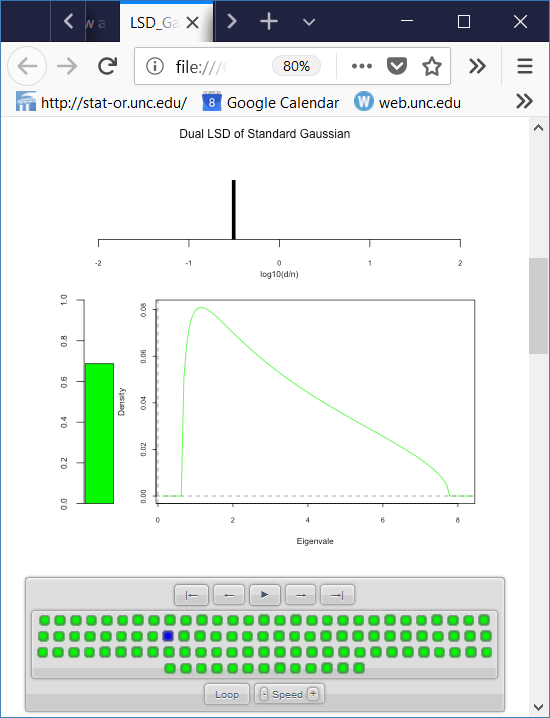 LSD:  Dual Covariance Variation
Random Matrix Theory
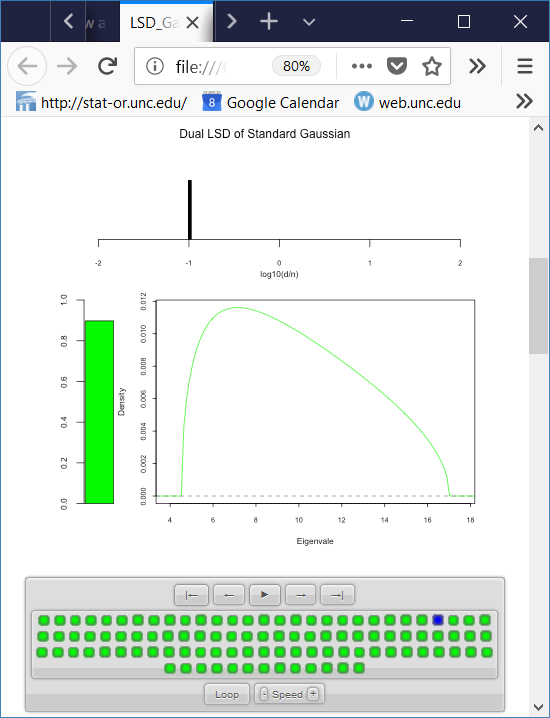 LSD:  Dual Covariance Variation
Random Matrix Theory
LSD:  Dual Covariance Variation






Again Heads To
Semi-Circle
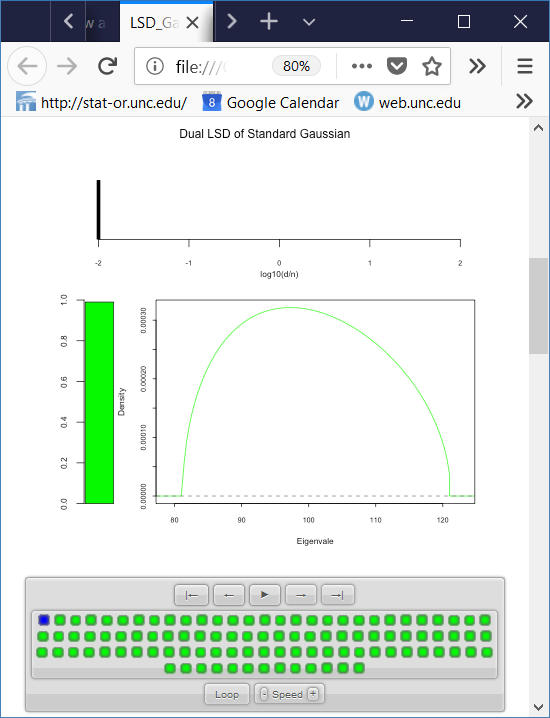 Random Matrix Theory
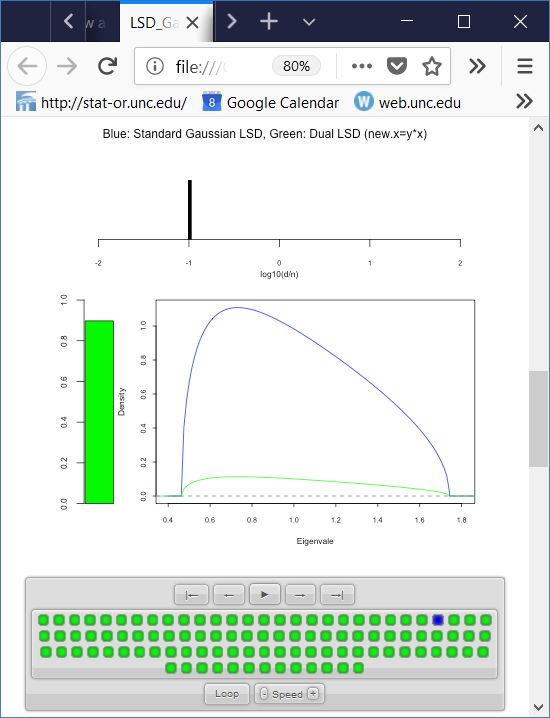 LSD:  Primal & Dual

Overlaid For
Direct
Comparison

Notes:
Area = 1
Area = 1 - Bar
Random Matrix Theory
LSD:  Primal & Dual
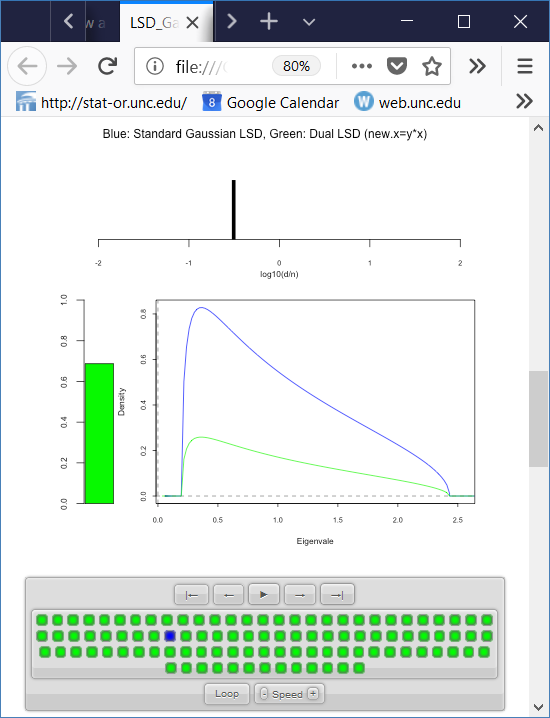 Random Matrix Theory
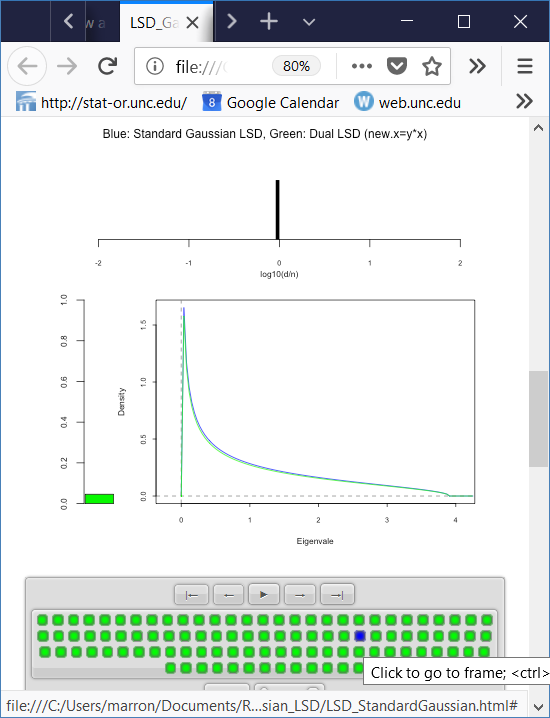 Random Matrix Theory
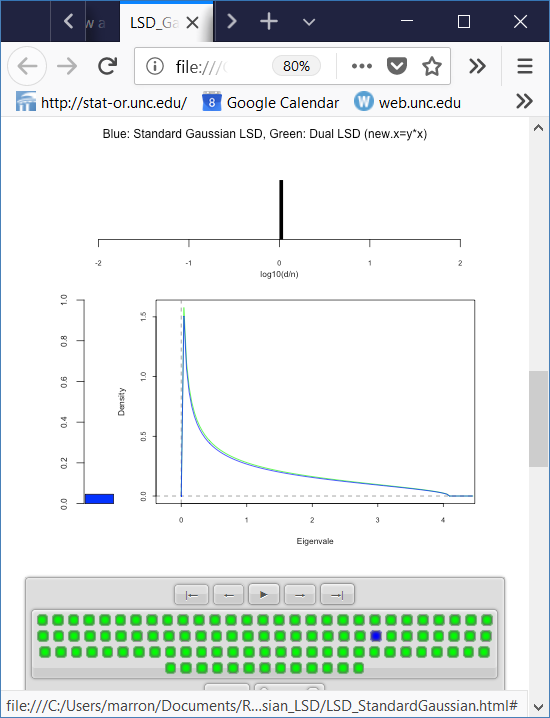 Random Matrix Theory
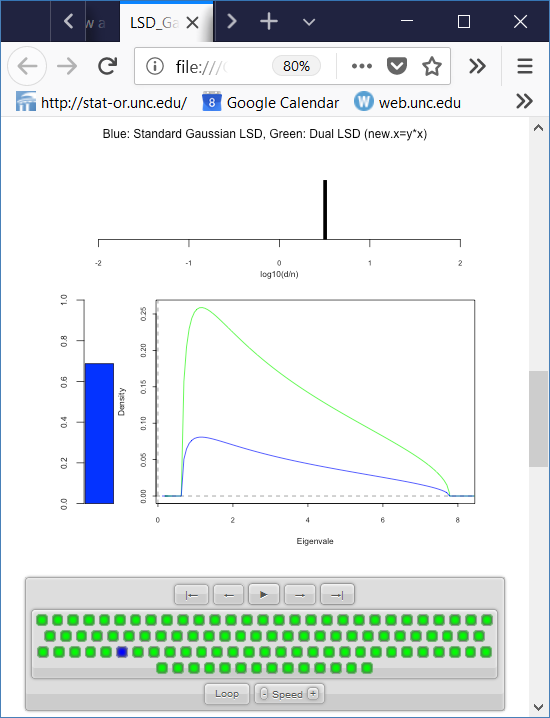 LSD:  Primal & Dual
Random Matrix Theory
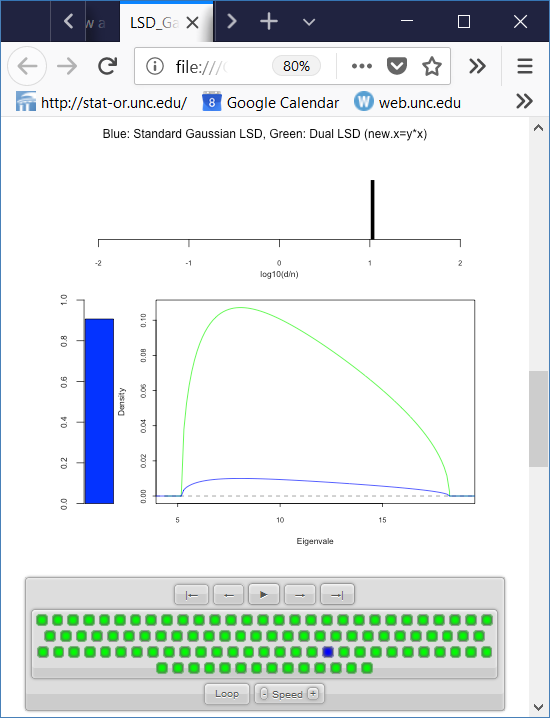 LSD:  Primal & Dual
Random Matrix Theory
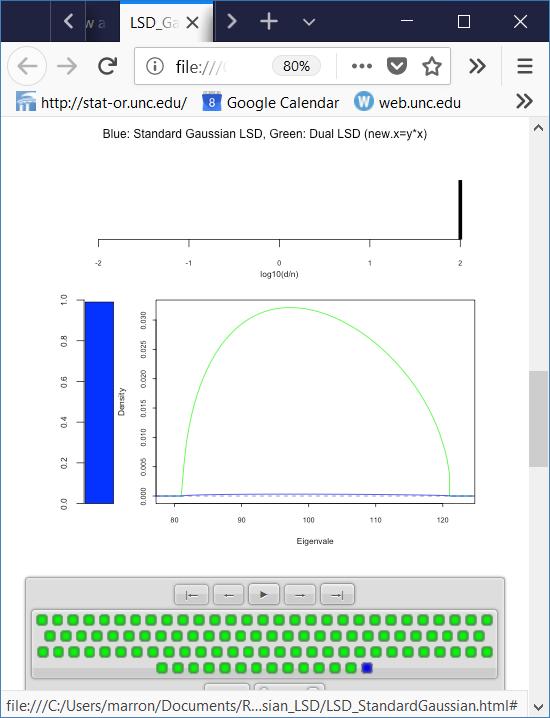 LSD:  Primal & Dual
Random Matrix Theory
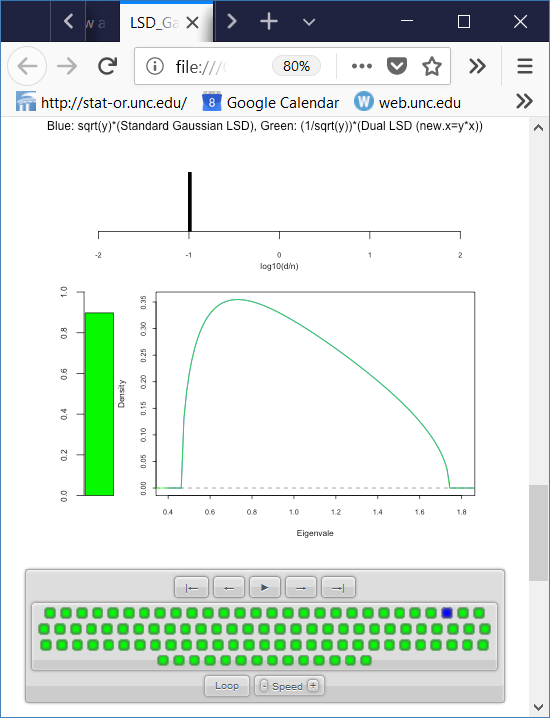 Random Matrix Theory
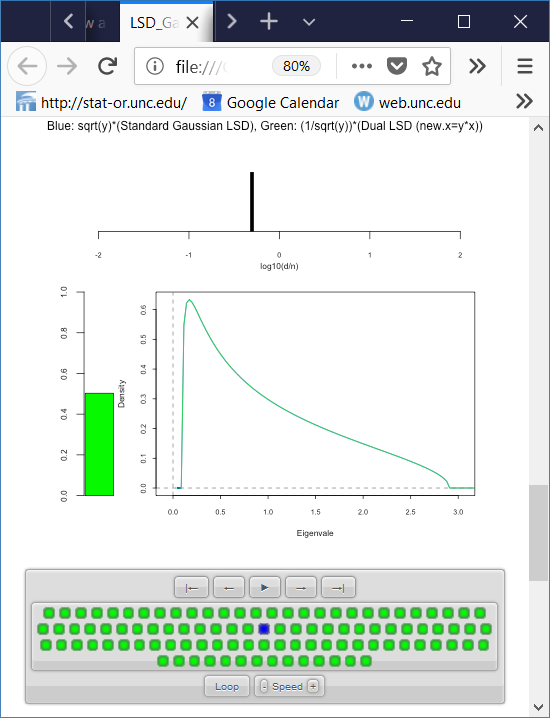 LSD:  Rescaled
Primal & Dual
Random Matrix Theory
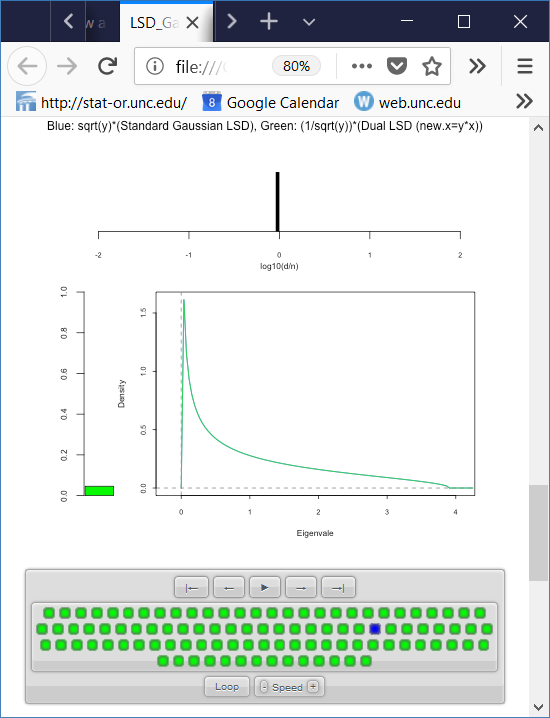 LSD:  Rescaled
Primal & Dual
Random Matrix Theory
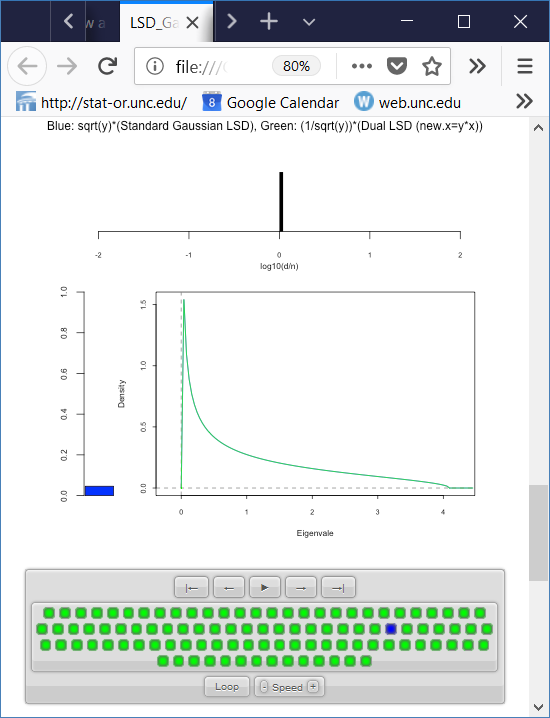 LSD:  Rescaled
Primal & Dual
Random Matrix Theory
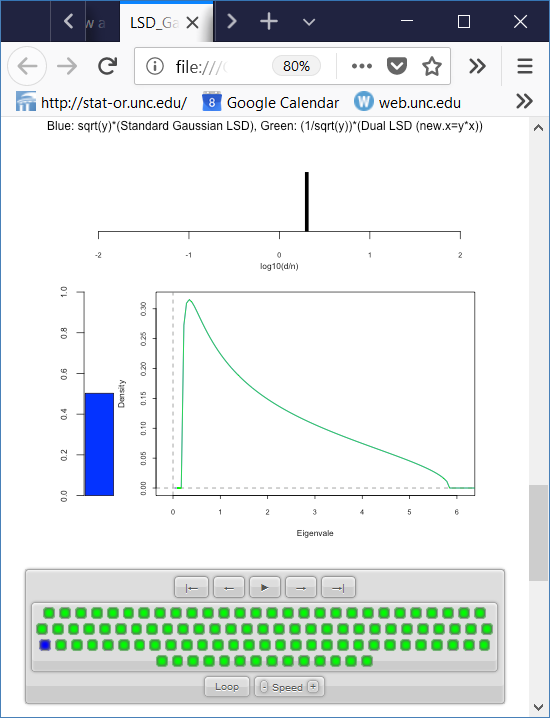 LSD:  Rescaled
Primal & Dual
Random Matrix Theory
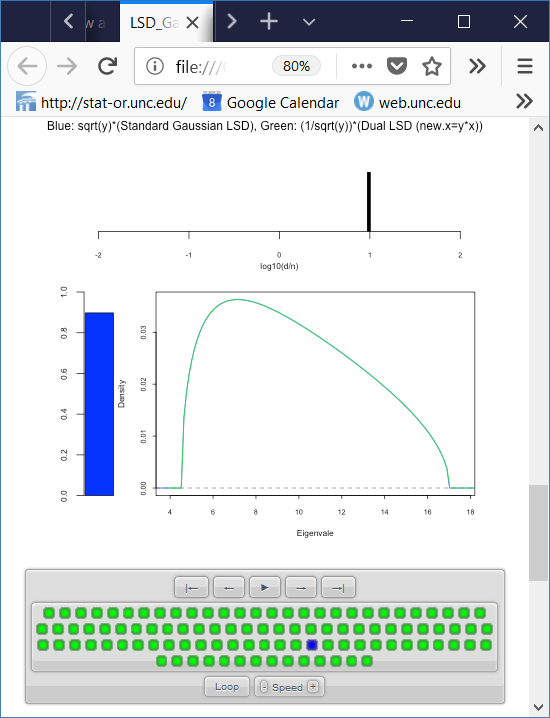 LSD:  Rescaled
Primal & Dual
Random Matrix Theory
Conclusion:

Family of Marcenko – Pastur Distributions
Has Several Interesting Symmetries
Random Matrix Theory
Important Parallel Theory:
Distribution of Largest Eigenvalue
(Assuming Matrix of i.i.d. N(0,1)s)

Tracey & Widom (1994)

Good Discussion of Statistical Implications
Johnstone (2008)   &   Yao et al. (2015)
Clustering
Text: 
Chp 12
Clustering
Important References:
MacQueen (1967)
Hartigan (1975)
Gersho and Gray (1992)
Kaufman and Rousseeuw (2005)


See Also:    Wikipedia
K-means Clustering
Each goes into
exactly 1 class
K-means Clustering
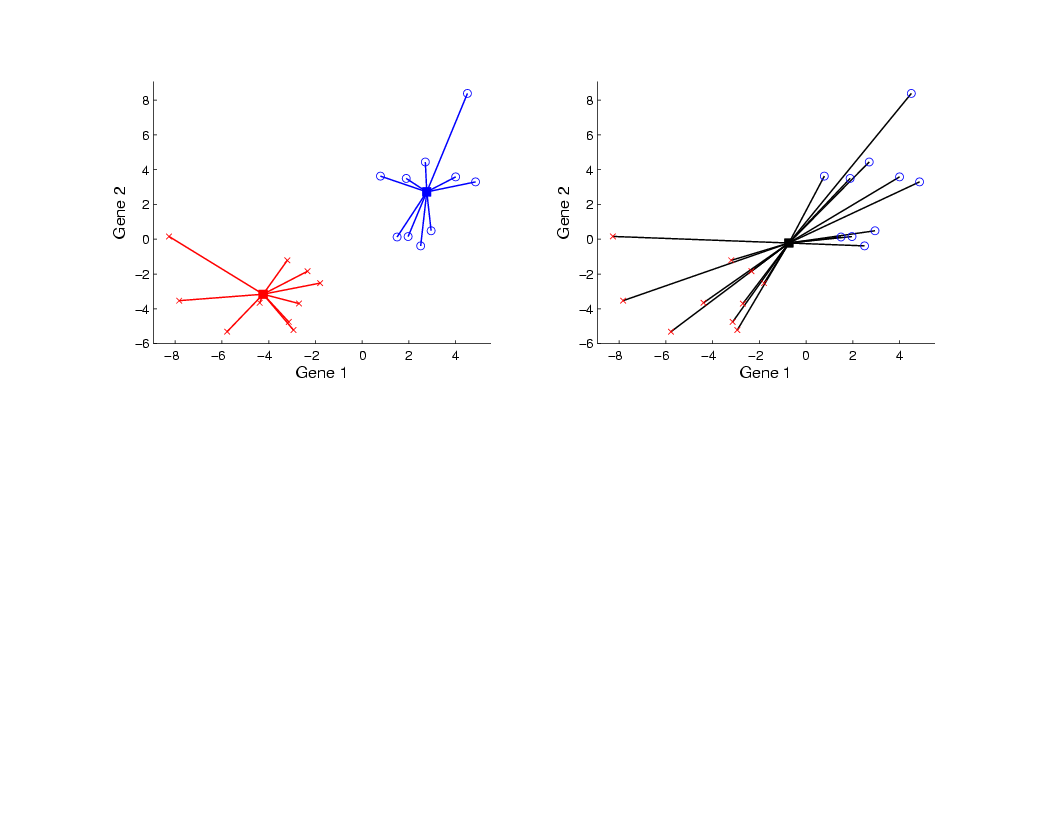 K-means Clustering
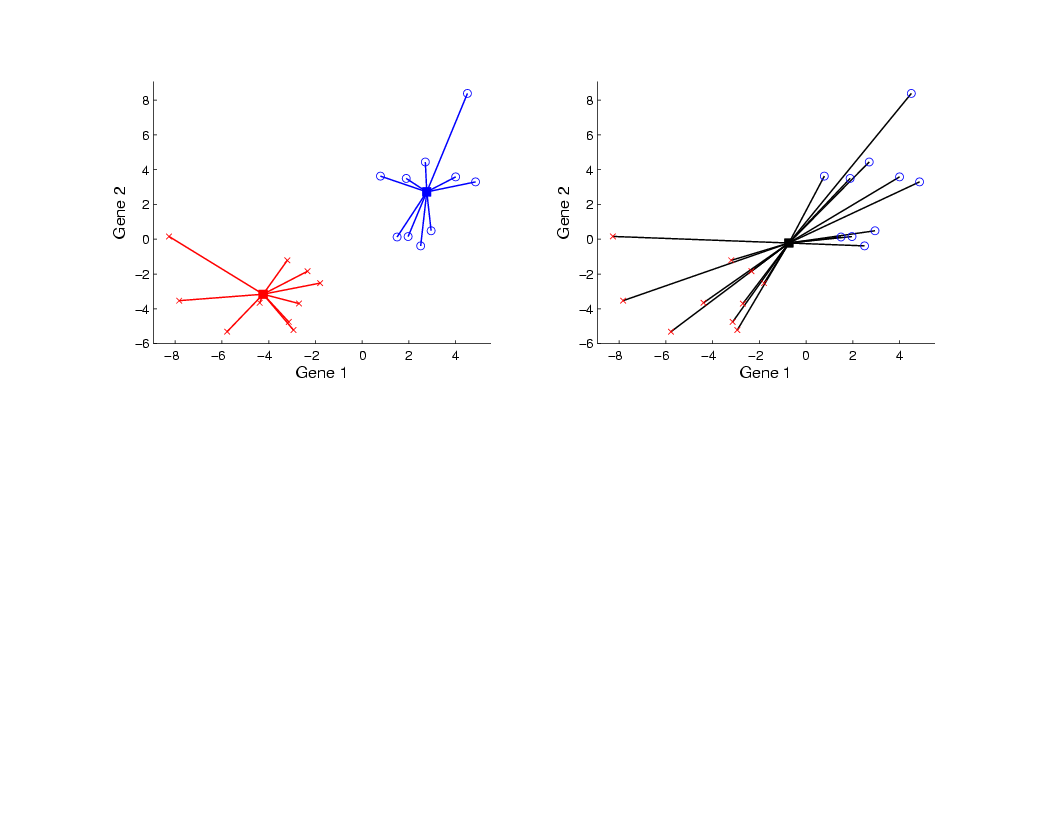 K-means Clustering
K-means Clustering
2-means Clustering
Study CI, using simple 1-d examples
Varying Standard Deviation
2-means Clustering
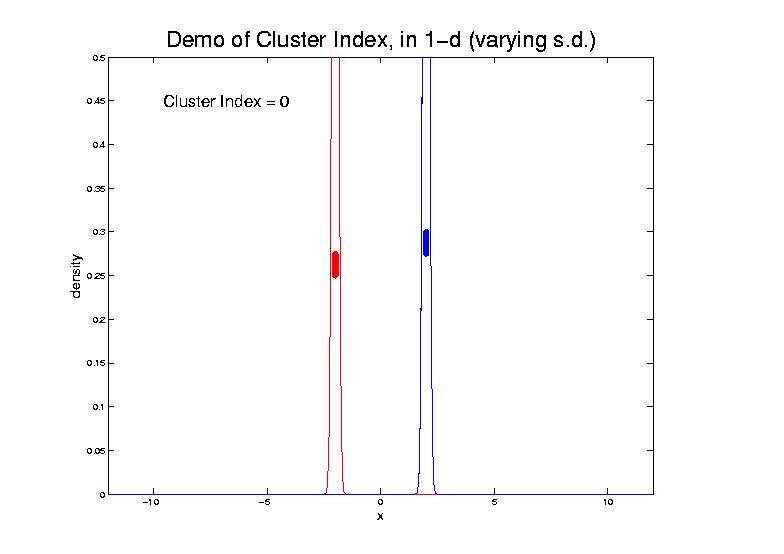 2-means Clustering
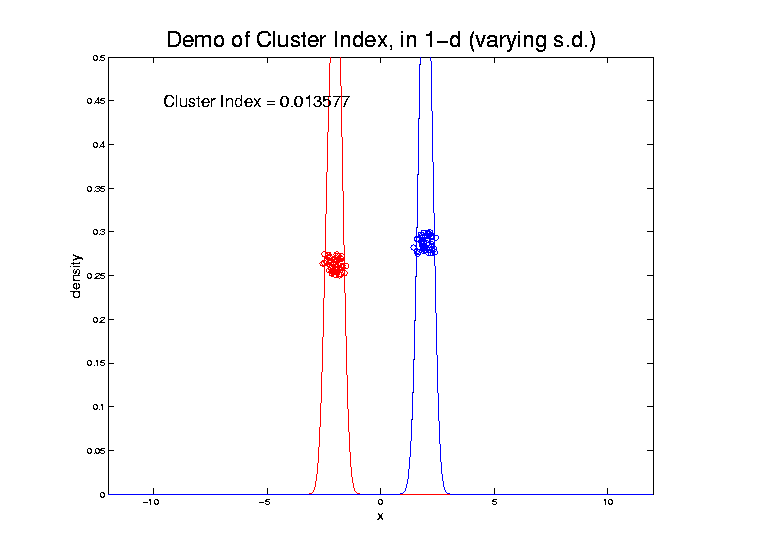 2-means Clustering
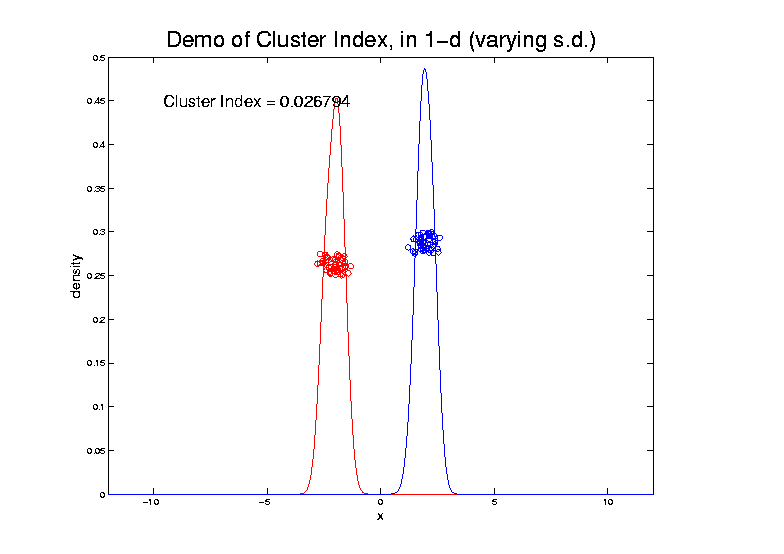 2-means Clustering
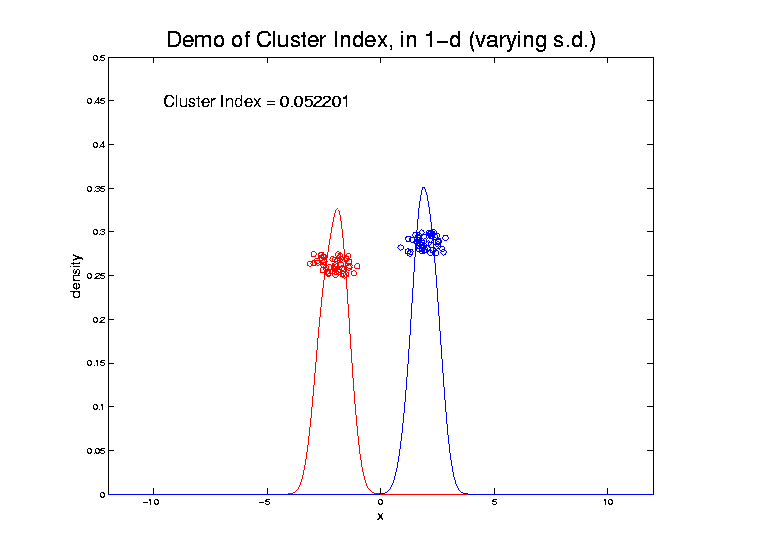 2-means Clustering
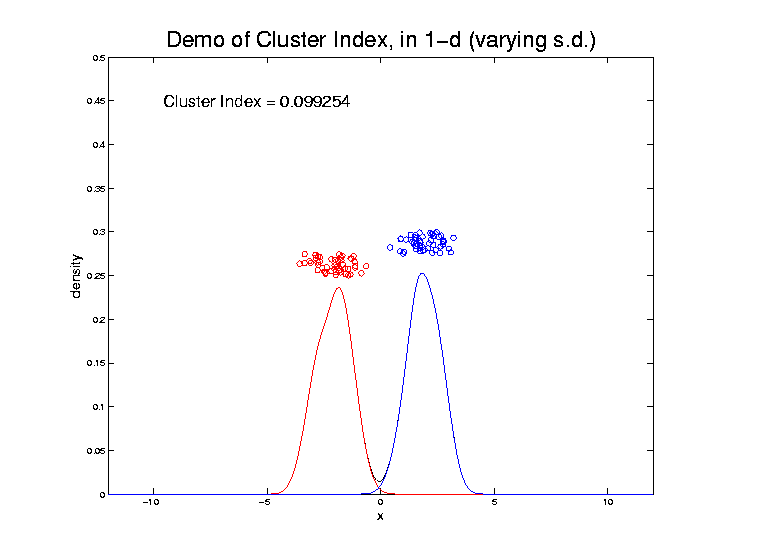 2-means Clustering
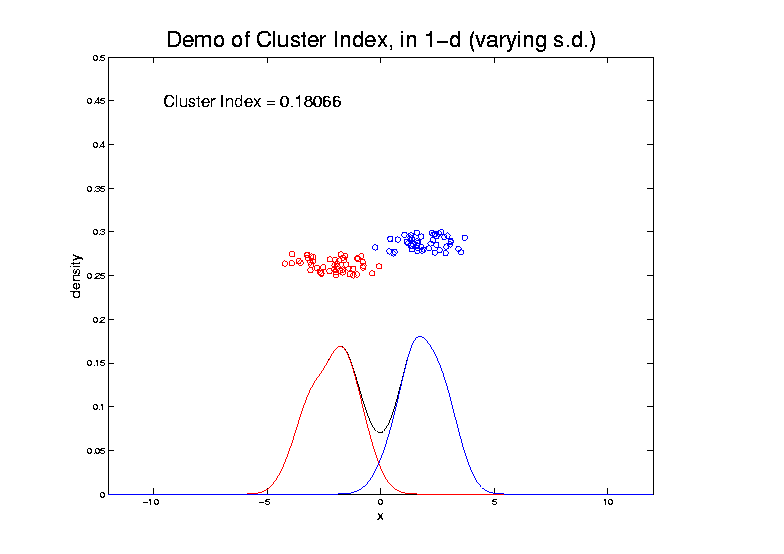 2-means Clustering
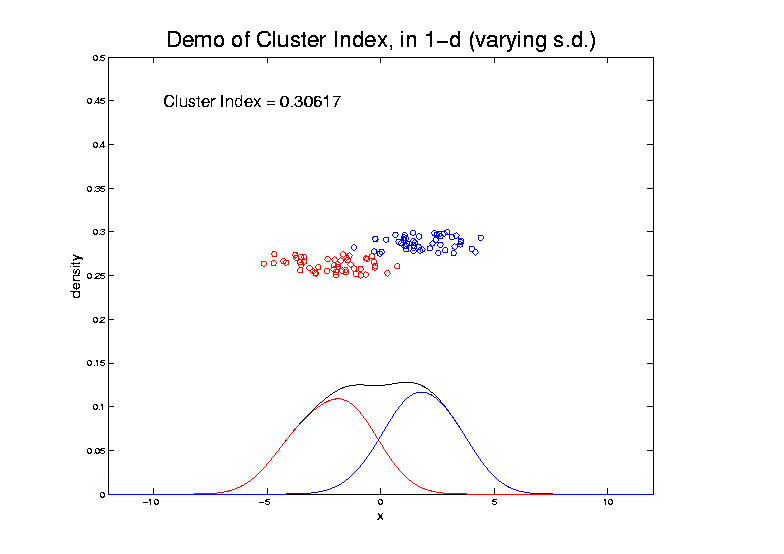 2-means Clustering
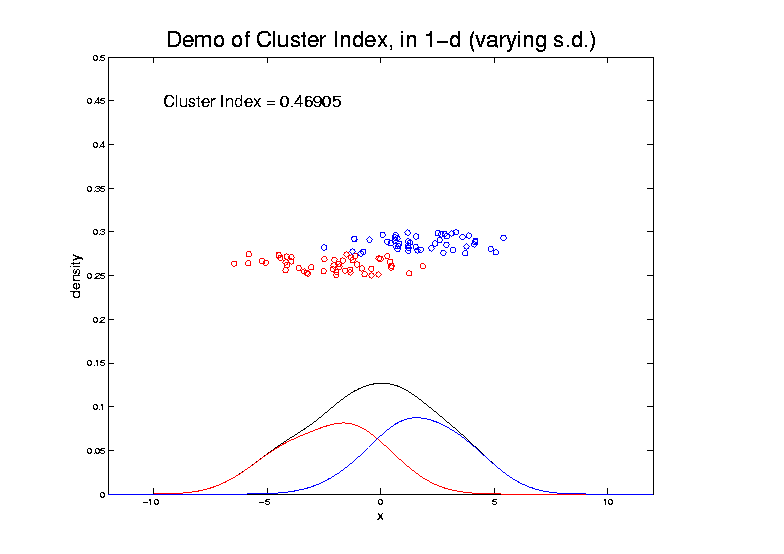 2-means Clustering
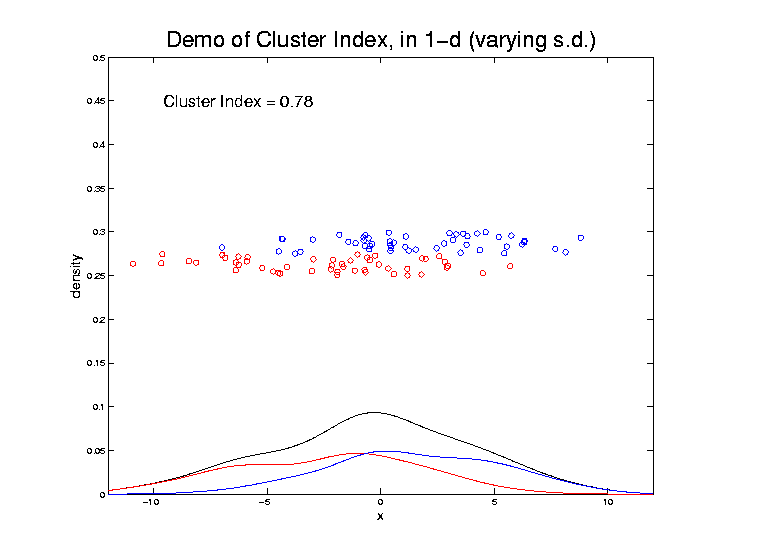 2-means Clustering
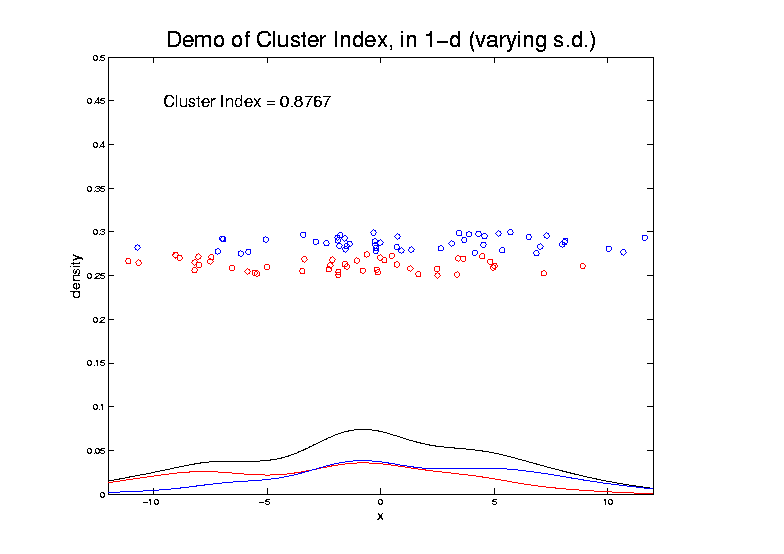 2-means Clustering
Study CI, using simple 1-d examples
Varying Standard Deviation
Varying Mean
2-means Clustering
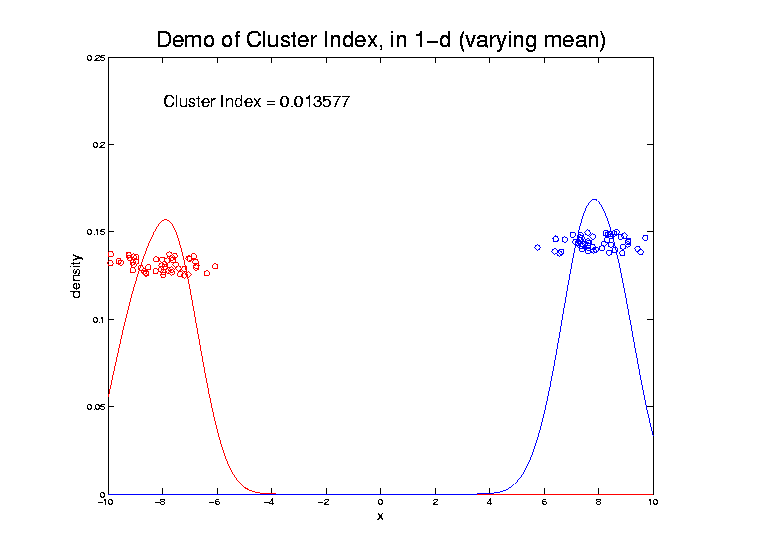 2-means Clustering
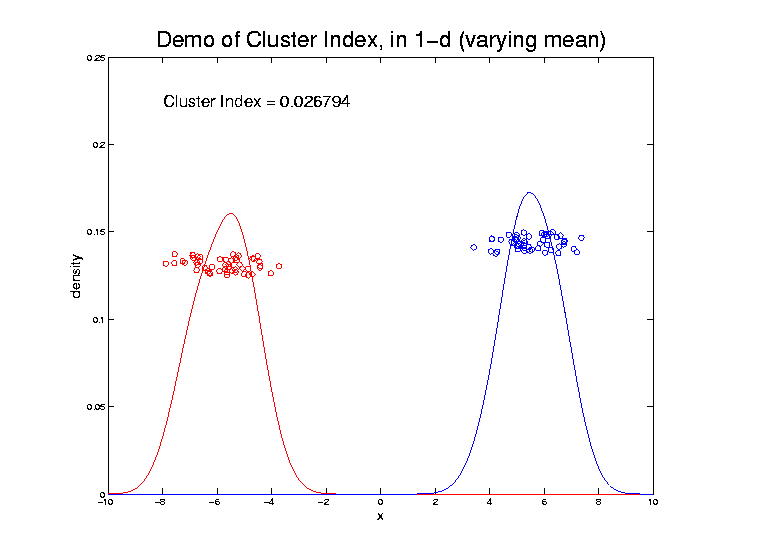 2-means Clustering
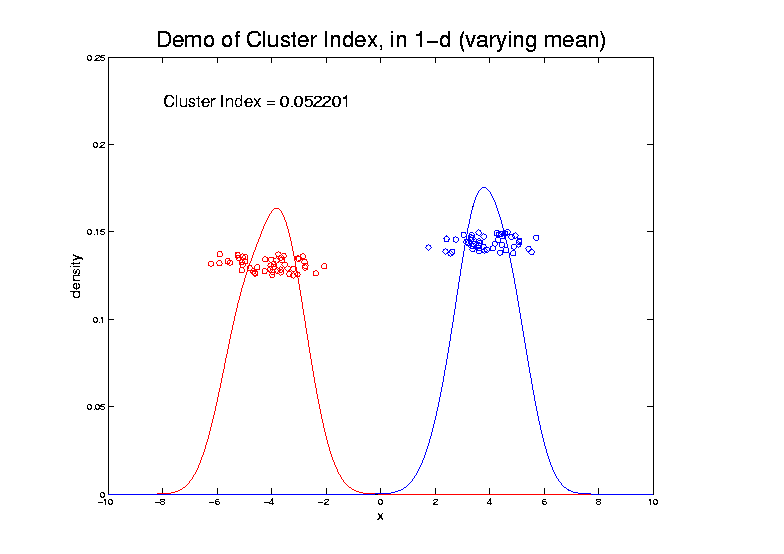 2-means Clustering
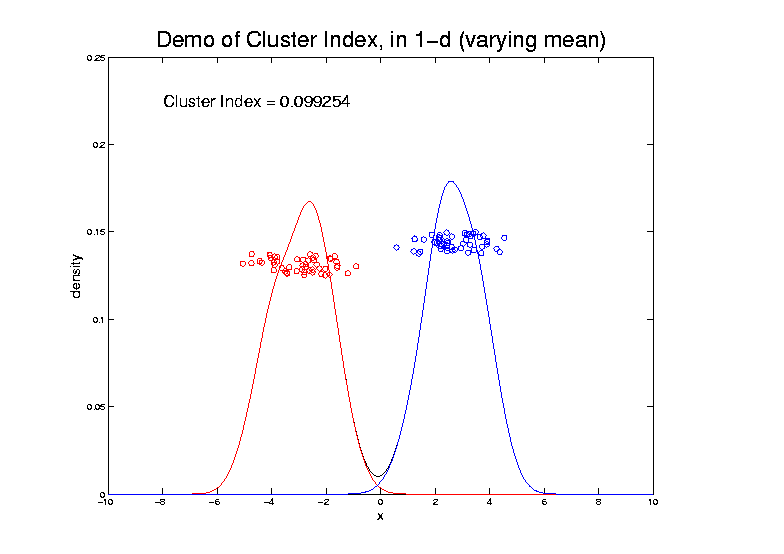 2-means Clustering
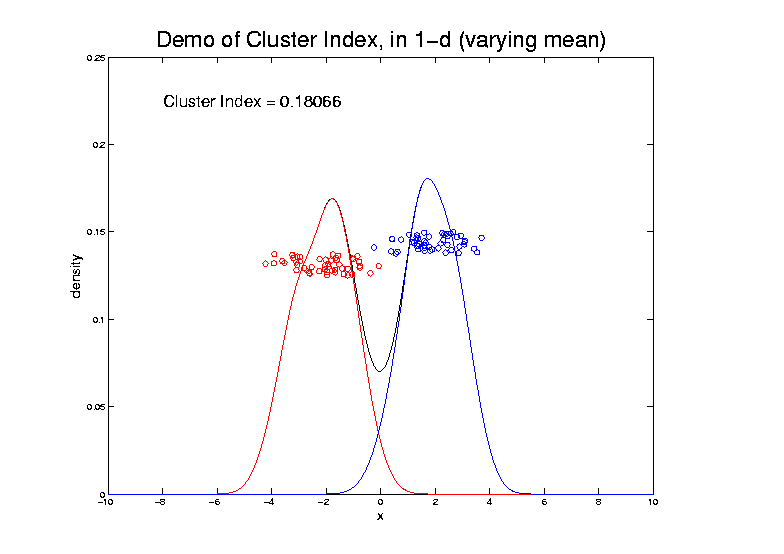 2-means Clustering
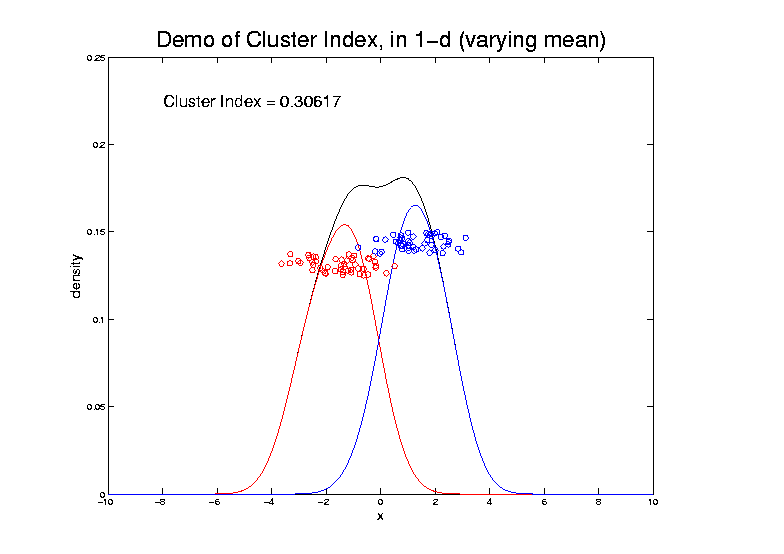 2-means Clustering
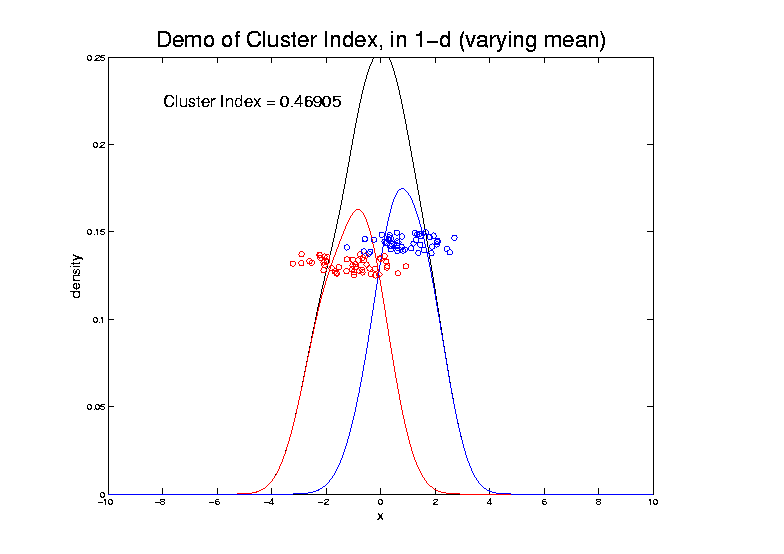 2-means Clustering
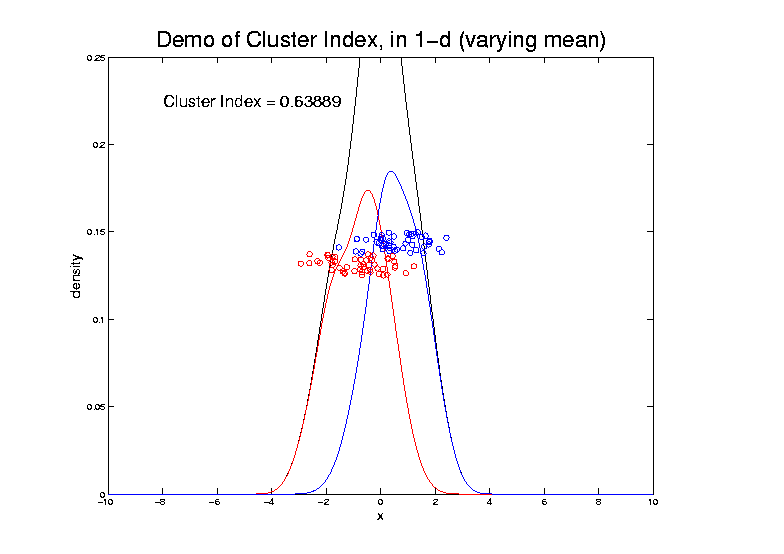 2-means Clustering
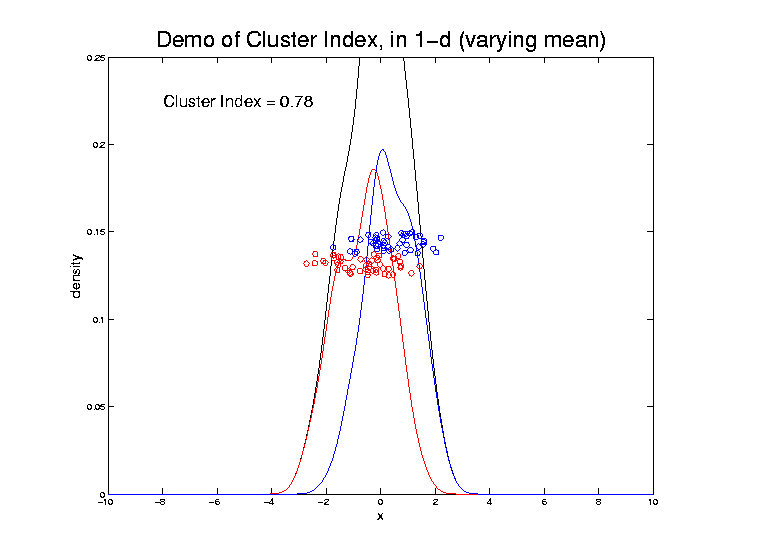 2-means Clustering
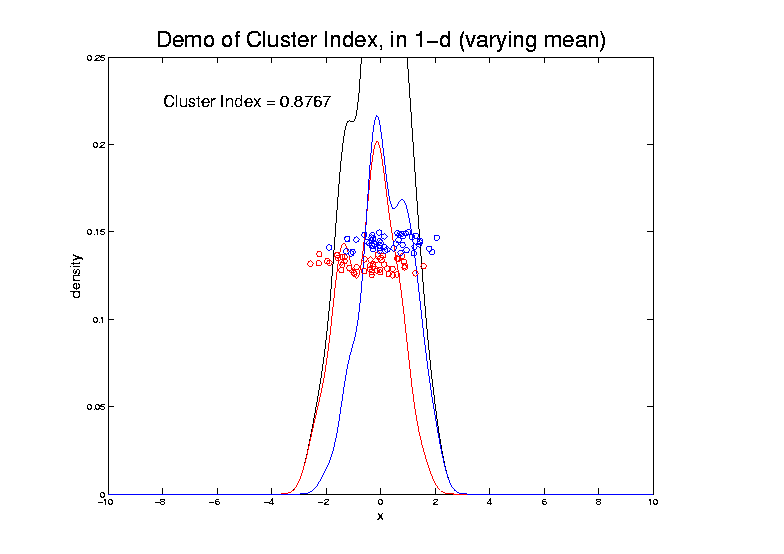 2-means Clustering
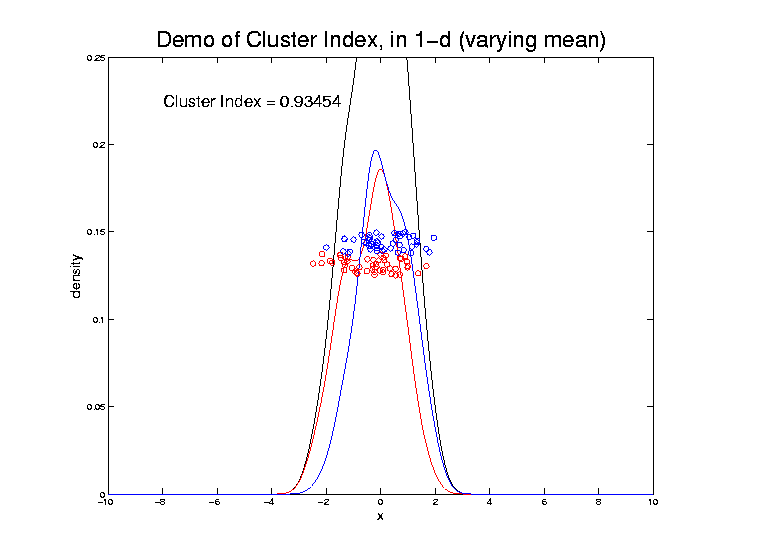 2-means Clustering
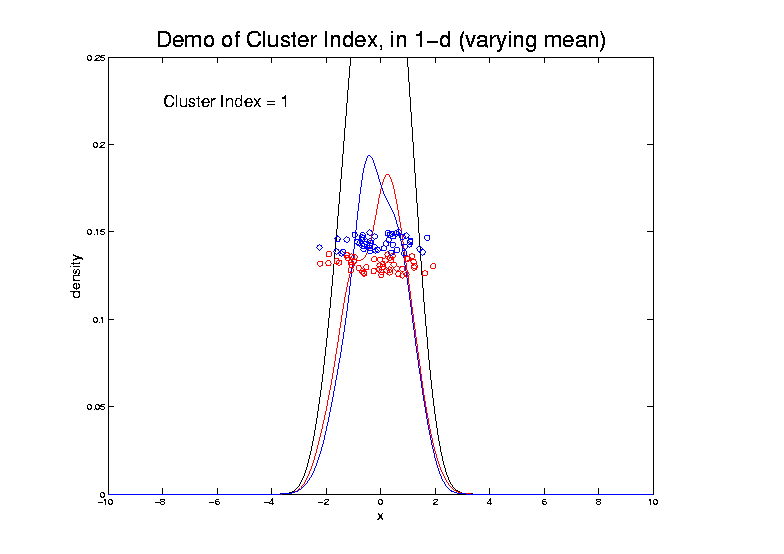 2-means Clustering
Study CI, using simple 1-d examples
Varying Standard Deviation
Varying Mean
Varying Proportion
2-means Clustering
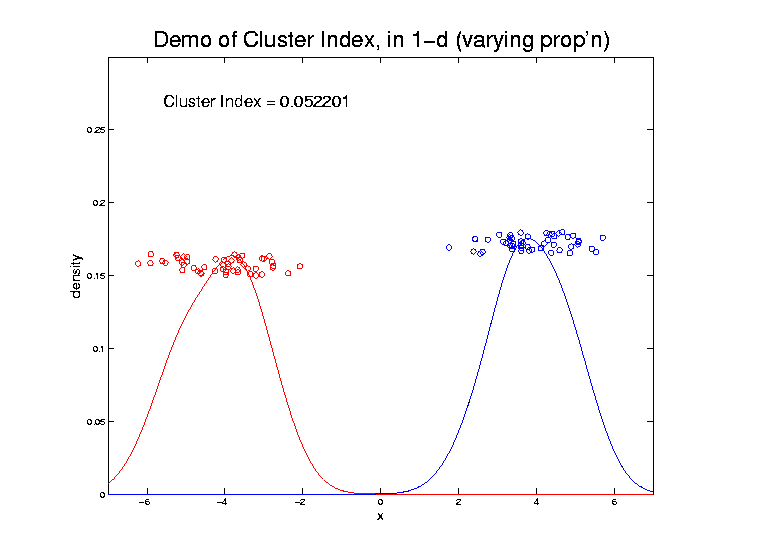 2-means Clustering
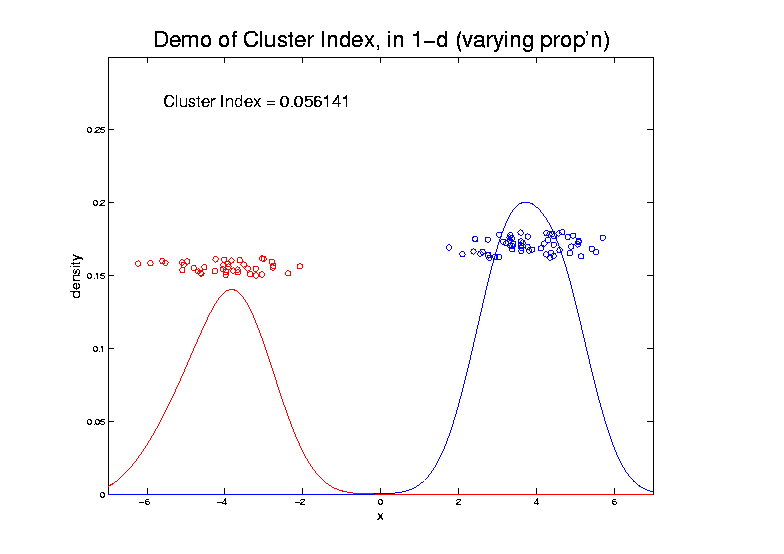 2-means Clustering
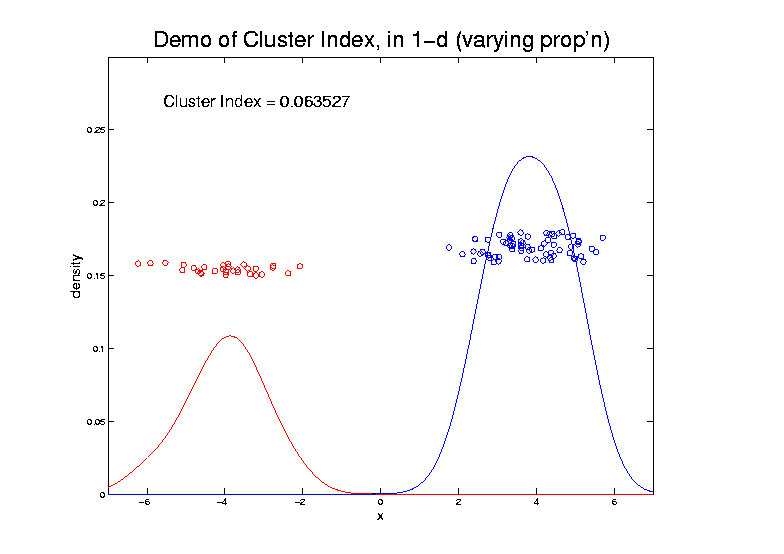 2-means Clustering
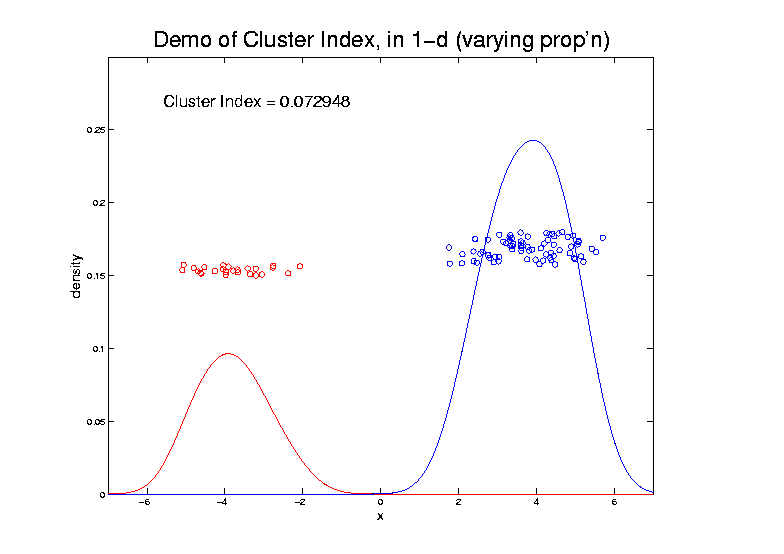 2-means Clustering
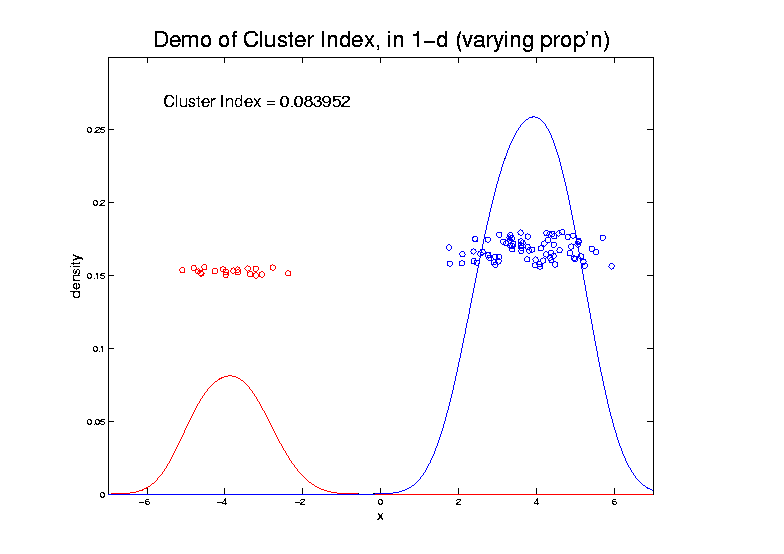 2-means Clustering
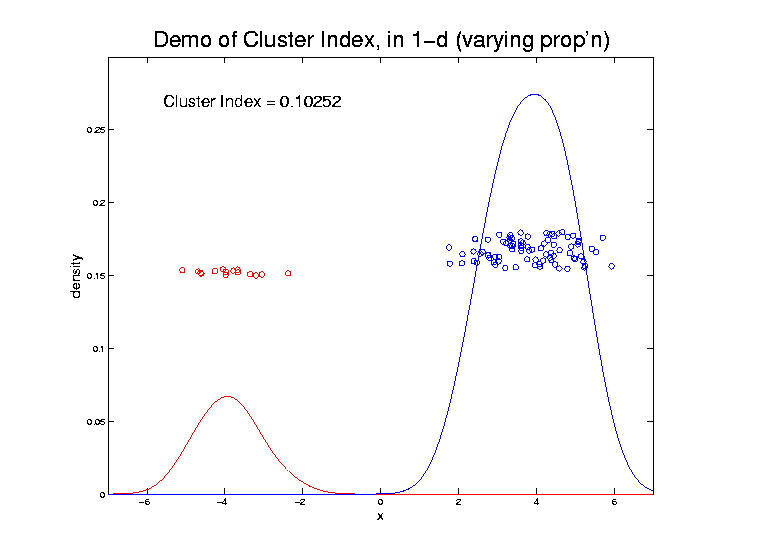 2-means Clustering
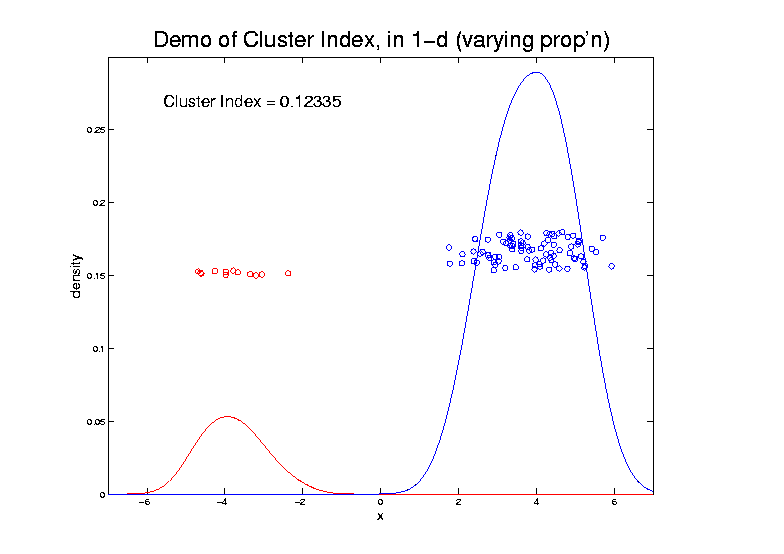 2-means Clustering
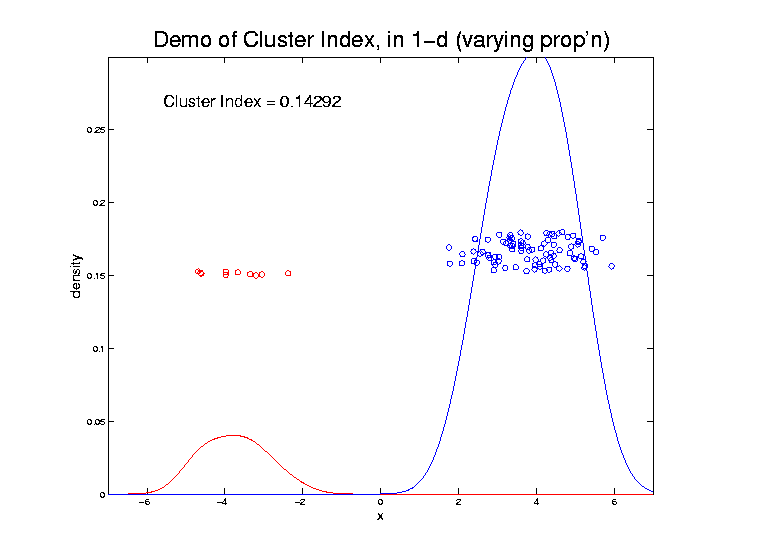 2-means Clustering
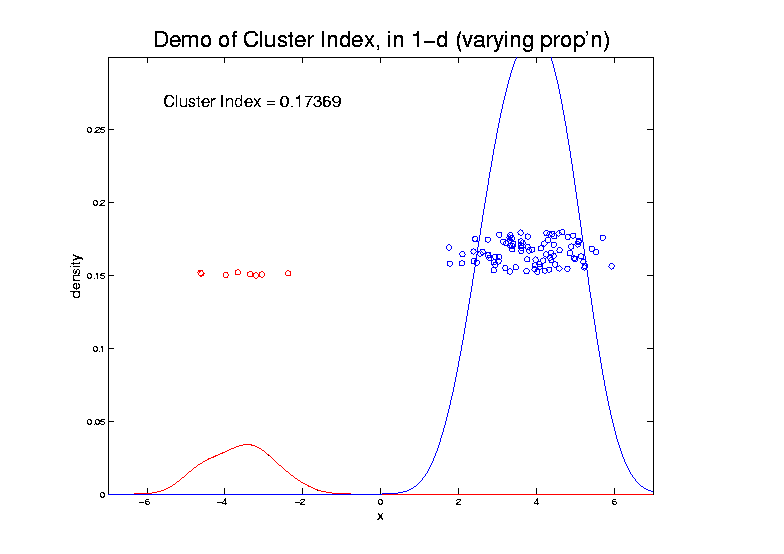 2-means Clustering
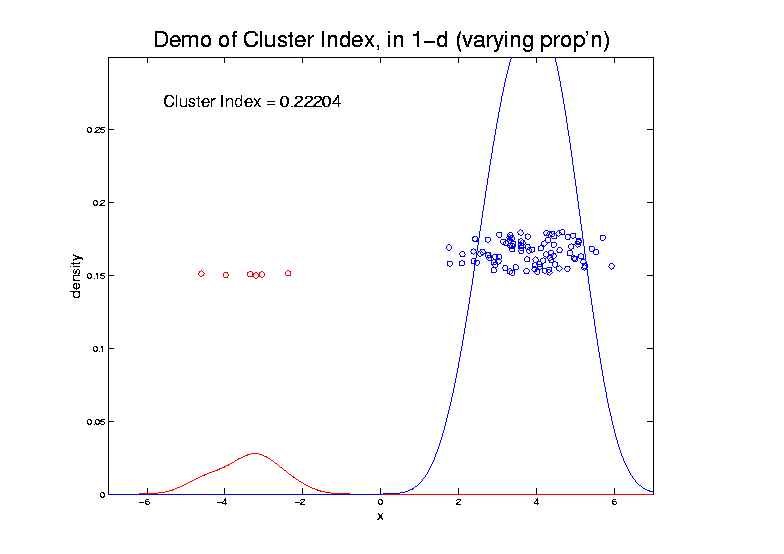 2-means Clustering
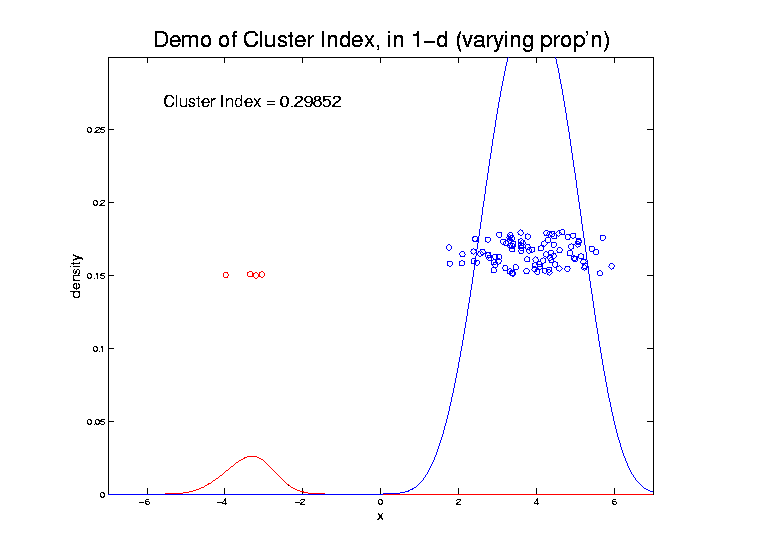 2-means Clustering
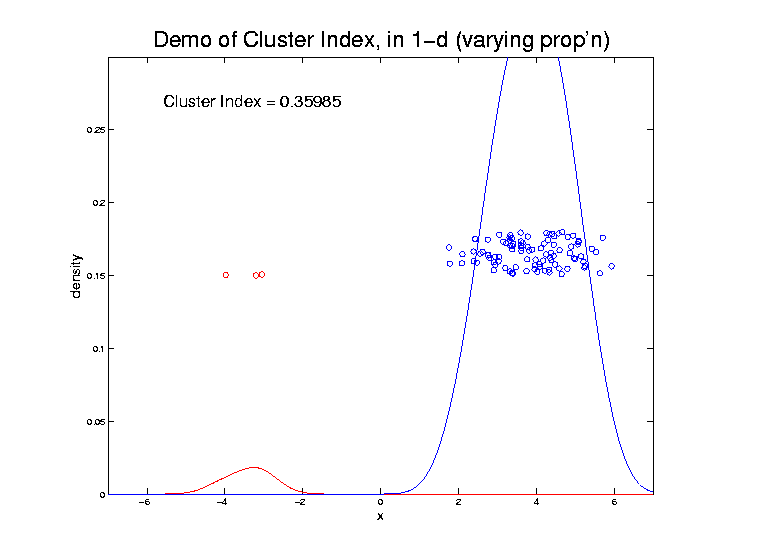 2-means Clustering
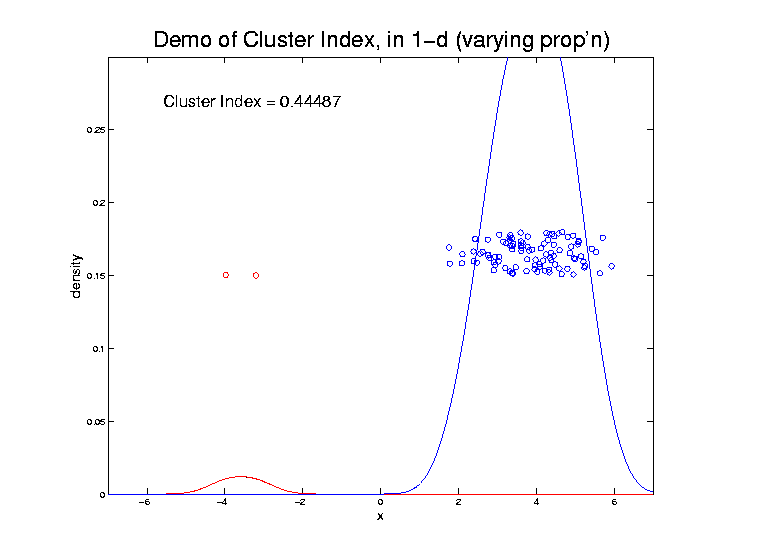 2-means Clustering
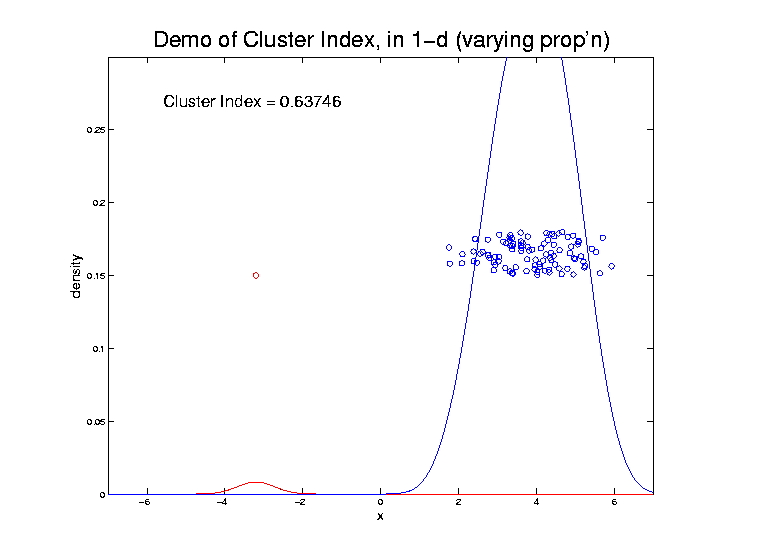 Important Point:
K-Means Dislikes
Small Clusters
2-means Clustering
Study CI, using simple 1-d examples
Over changing Classes (moving b’dry)
2-means Clustering
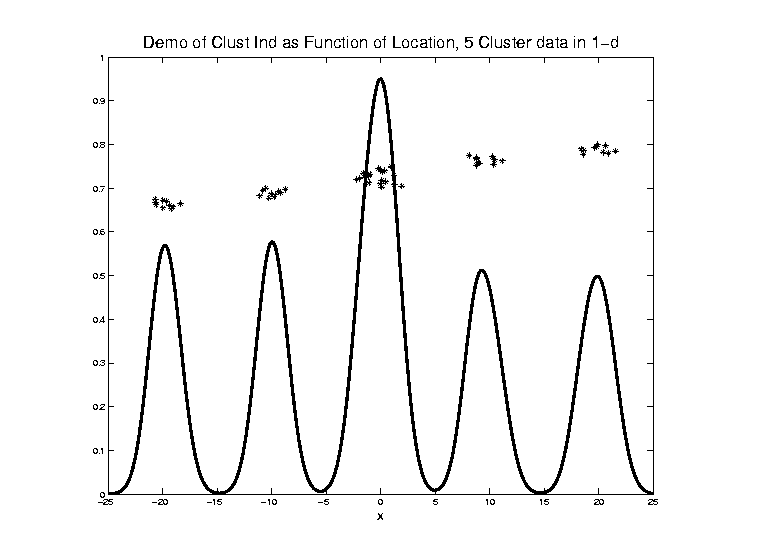 2-means Clustering
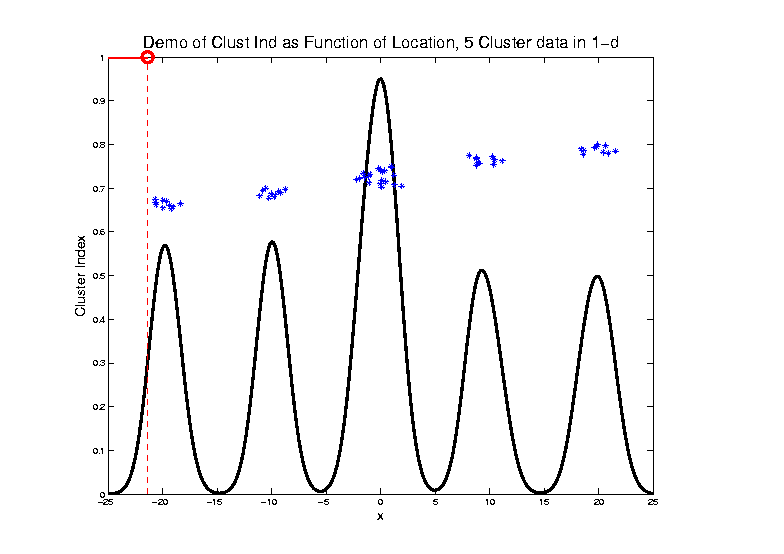 2-means Clustering
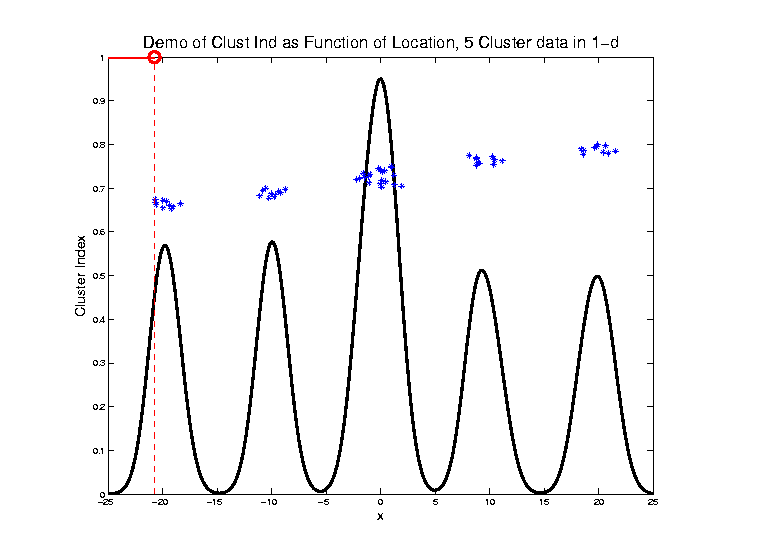 2-means Clustering
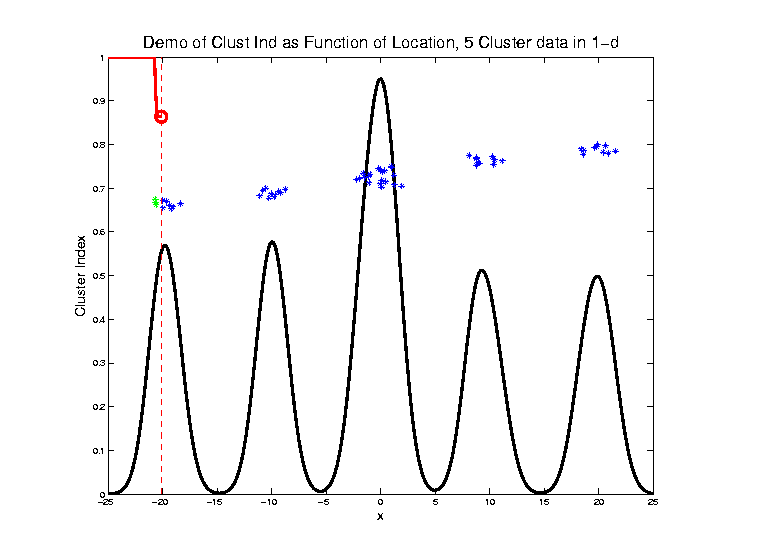 C. Index for 
Clustering
Greens 
& Blues
2-means Clustering
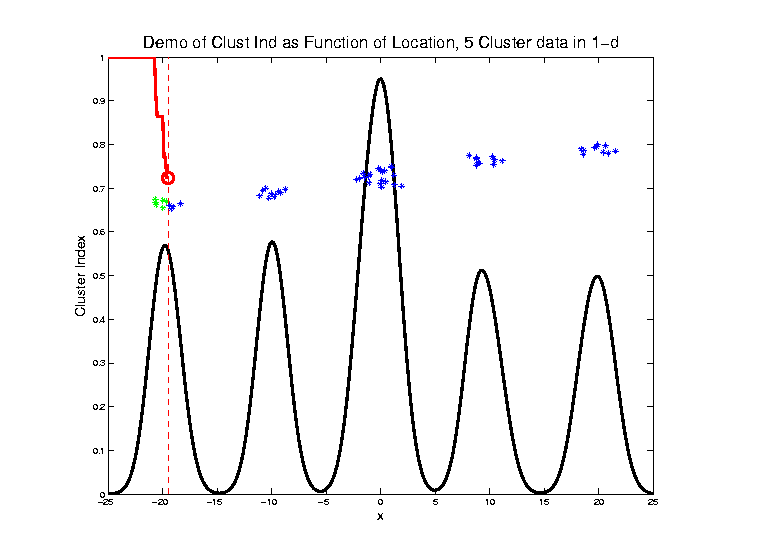 2-means Clustering
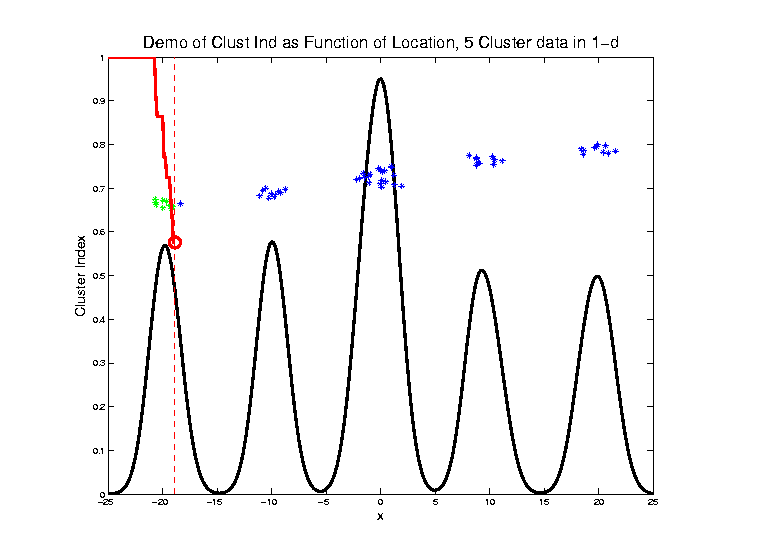 2-means Clustering
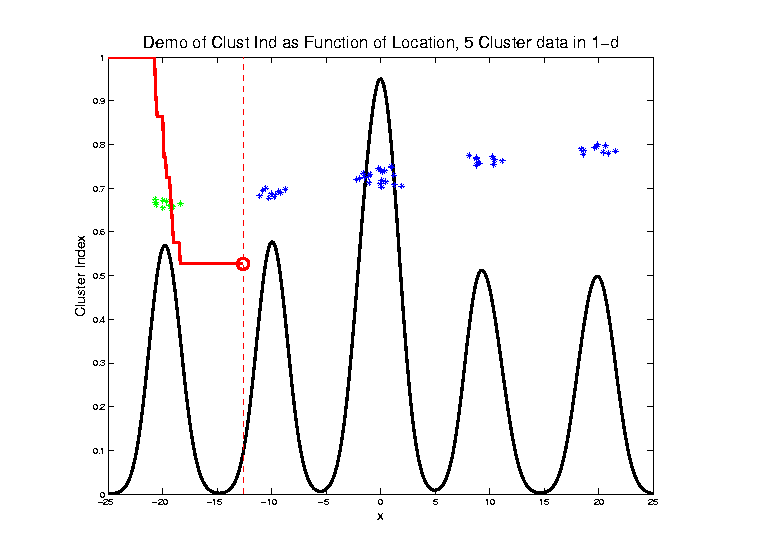 2-means Clustering
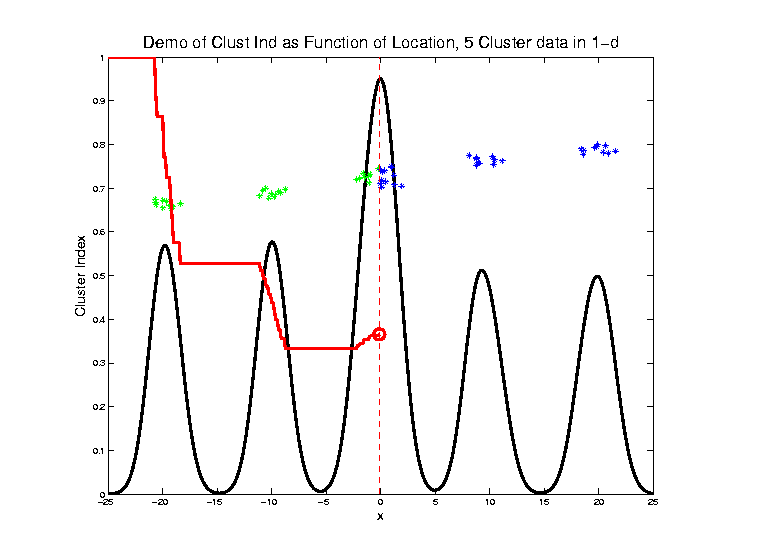 2-means Clustering
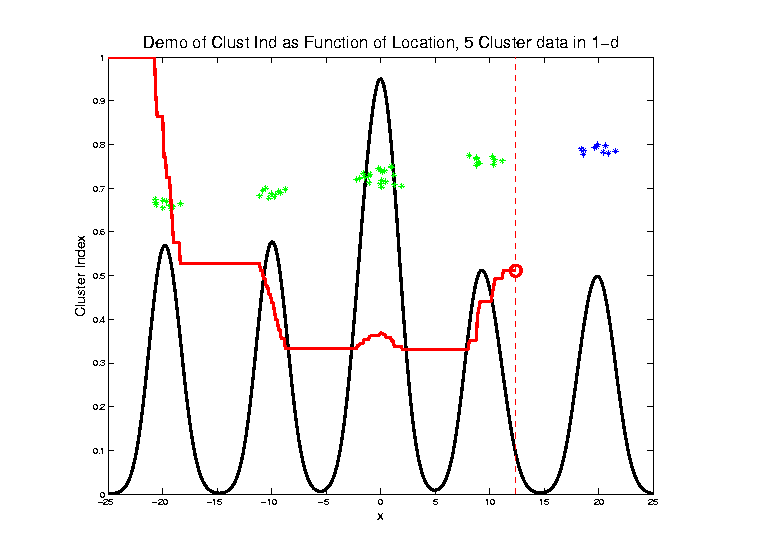 2-means Clustering
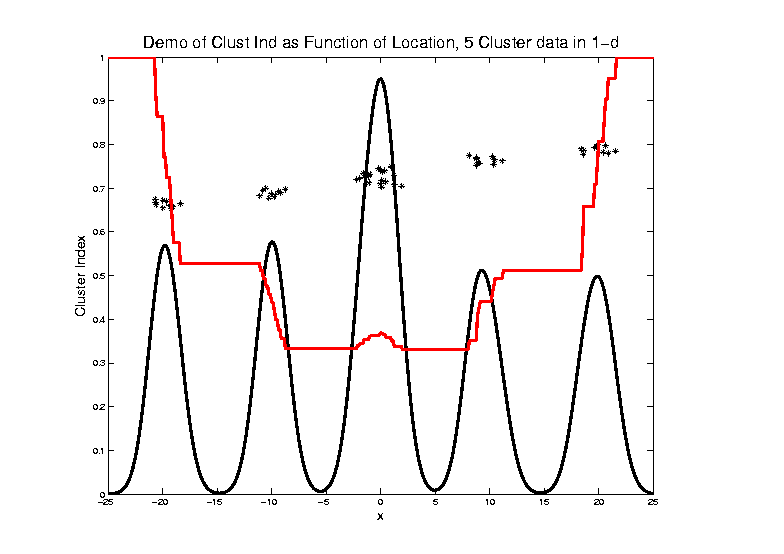 Curve Shows CI for Many 
Reasonable Clusterings
Separated Local Minima!
2-means Clustering
2-means Clustering
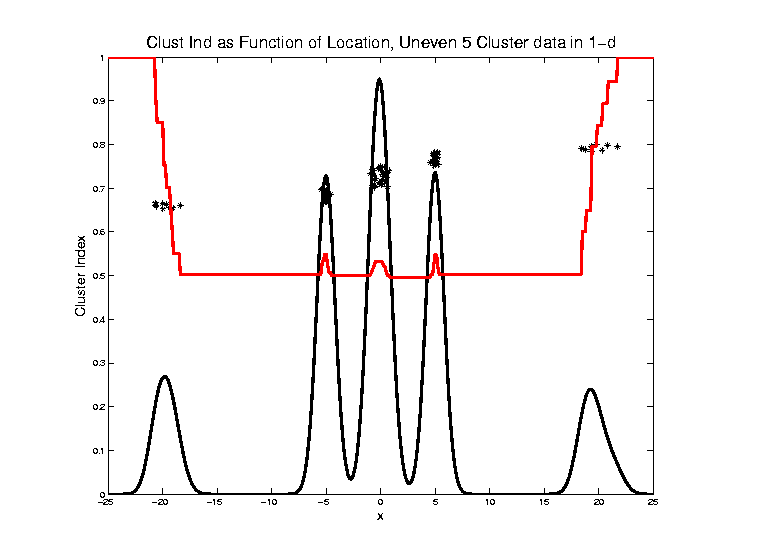 Shows Even More
Local Minima
2-means Clustering
Study CI, using simple 1-d examples
Over changing Classes (moving b’dry)
Multi-modal data      interesting effects
Can have 4 (or more) local mins

(even in 1 dimension, with K = 2)
2-means Clustering
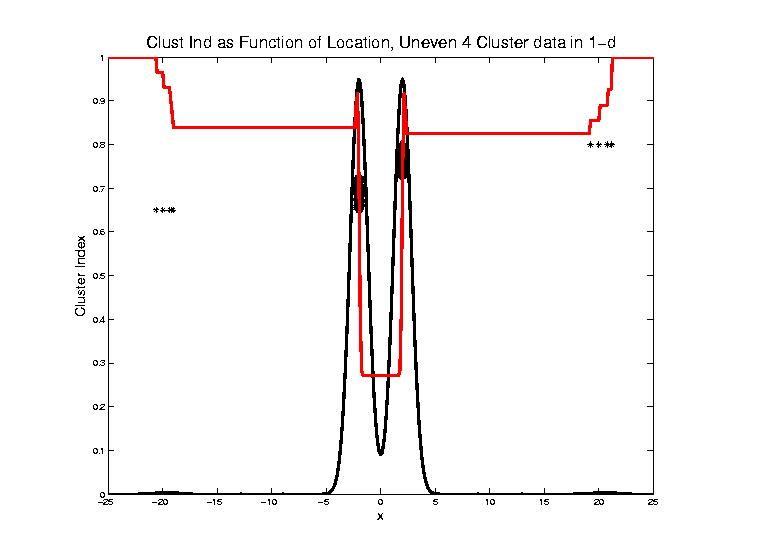 Shows True 
Minimum May
Be Hard To Find
2-means Clustering
Common, But Slippery, 
Approach: Many 
Random Restarts
2-means Clustering
Study CI, using simple 1-d examples
Effect of a single outlier?
2-means Clustering
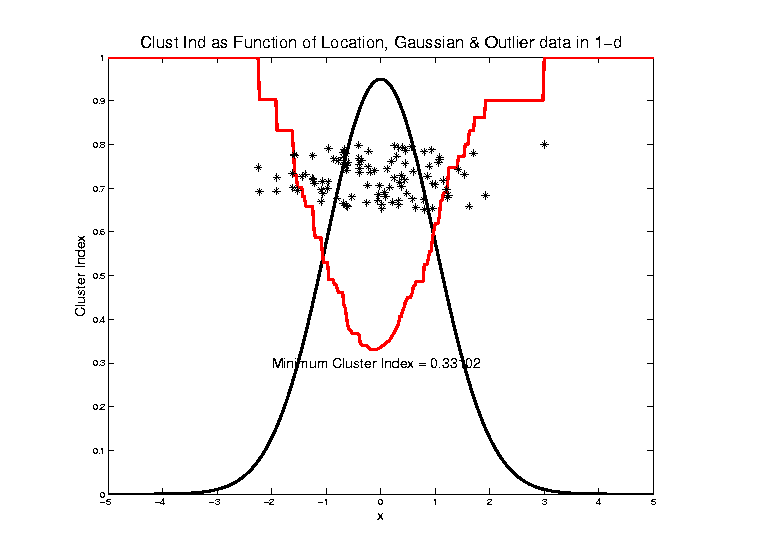 Minimum CI
Splits in Half
2-means Clustering
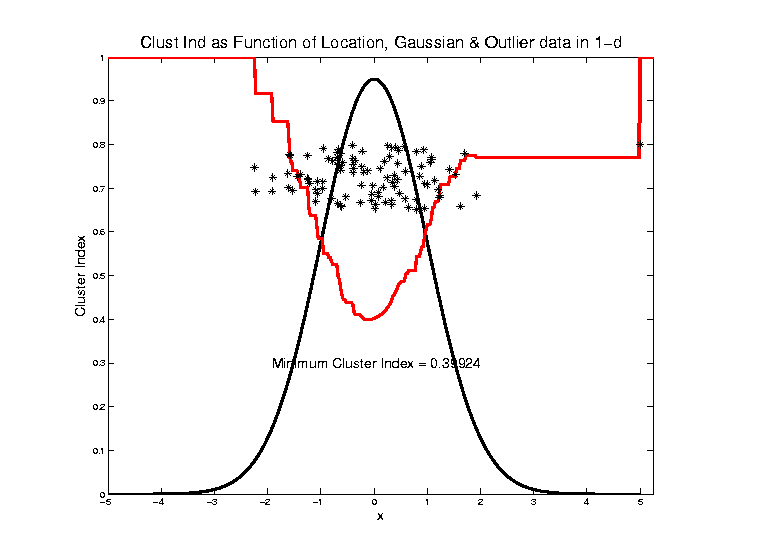 Move
Outlier
Farther 
Out
Already Have
Local Minima
2-means Clustering
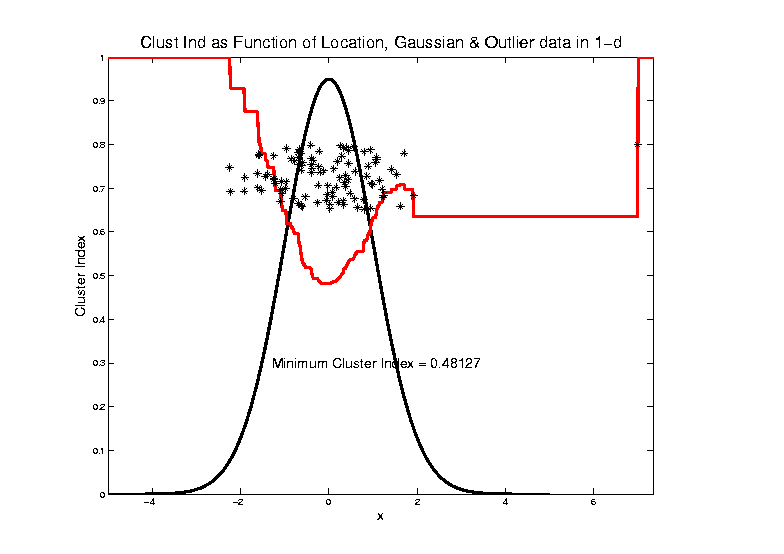 2-means Clustering
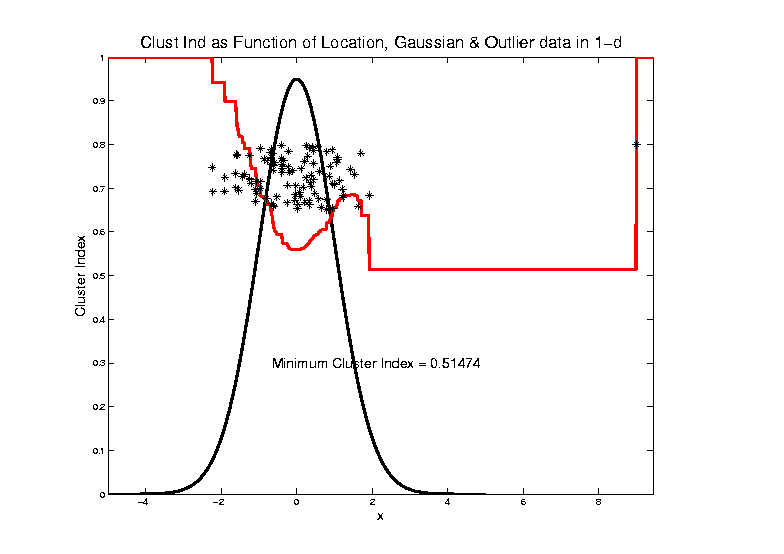 Global CI
Minimum
Now Here
2-means Clustering
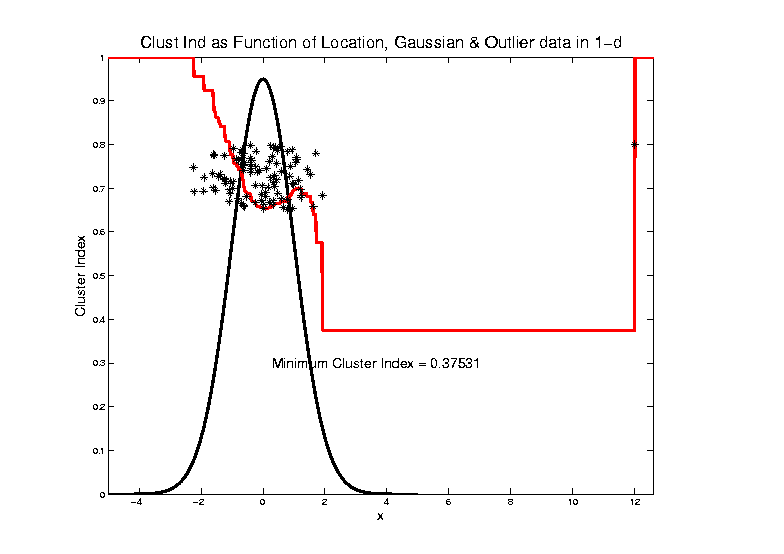 2-means Clustering
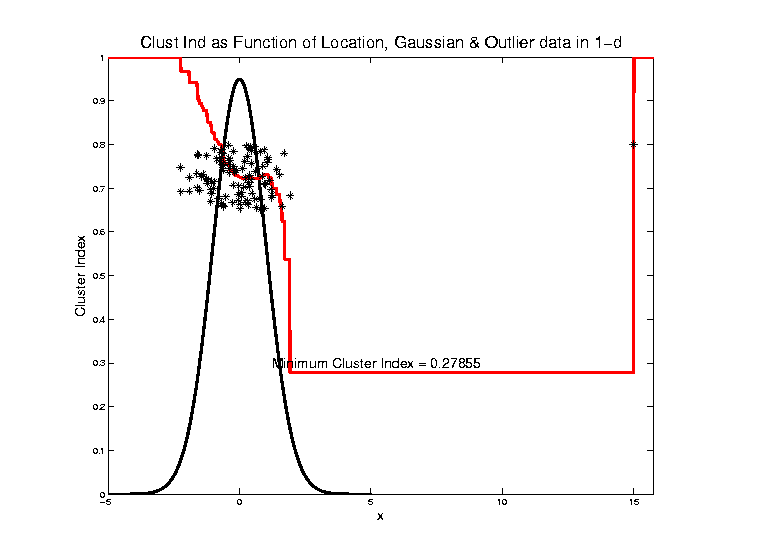 2-means Clustering
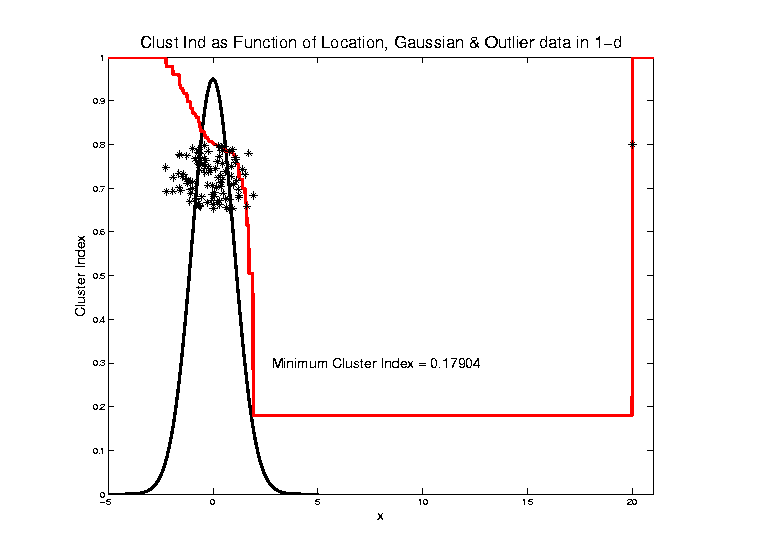 2-means Clustering
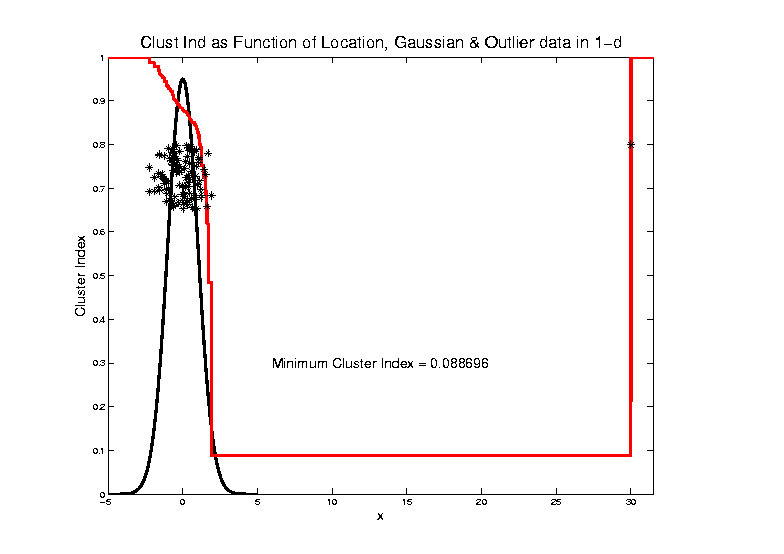 2-means Clustering
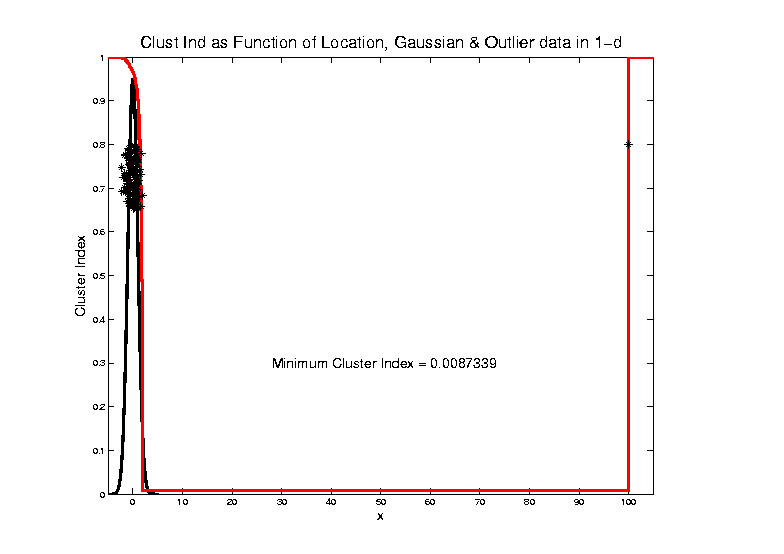 2-means Clustering
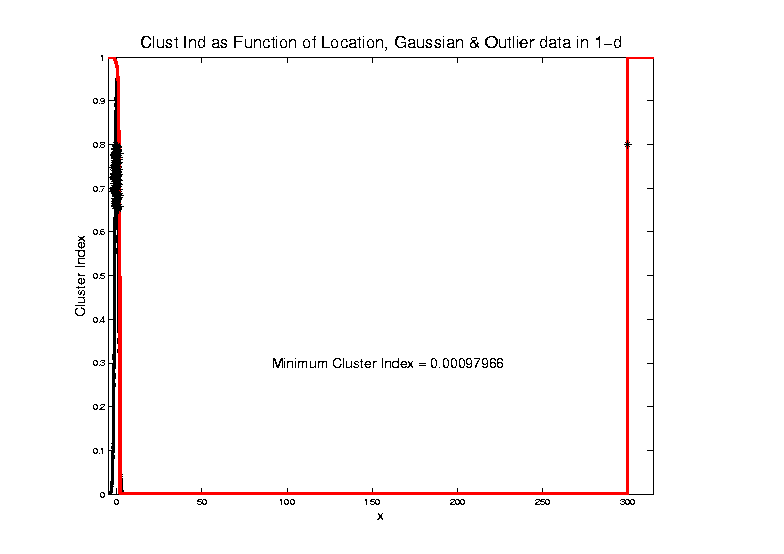 2-means Clustering
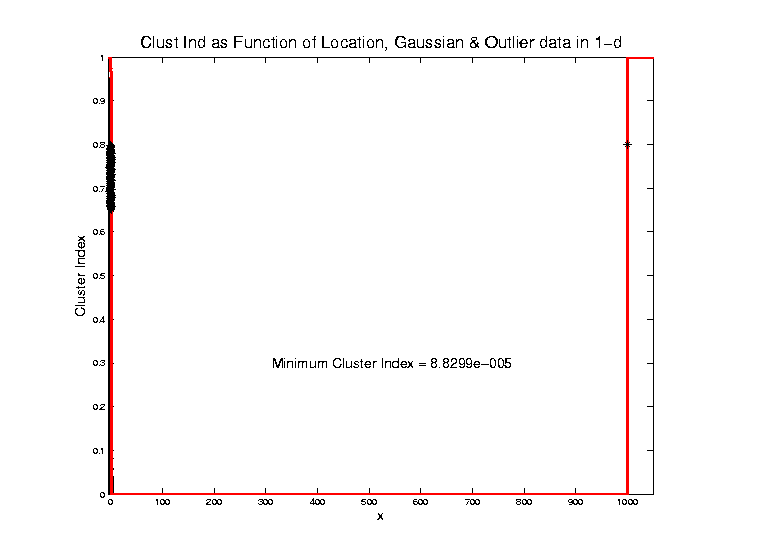 Single Outlier Can Make CI Arbitrarily Small
2-means Clustering
Study CI, using simple 1-d examples
Effect of a single outlier?
Can create local minimum
Can also yield a global minimum
This gives a one point class
Can make CI arbitrarily small
(really a “good clustering”???)
K-Means Clustering
2-d Toy Example
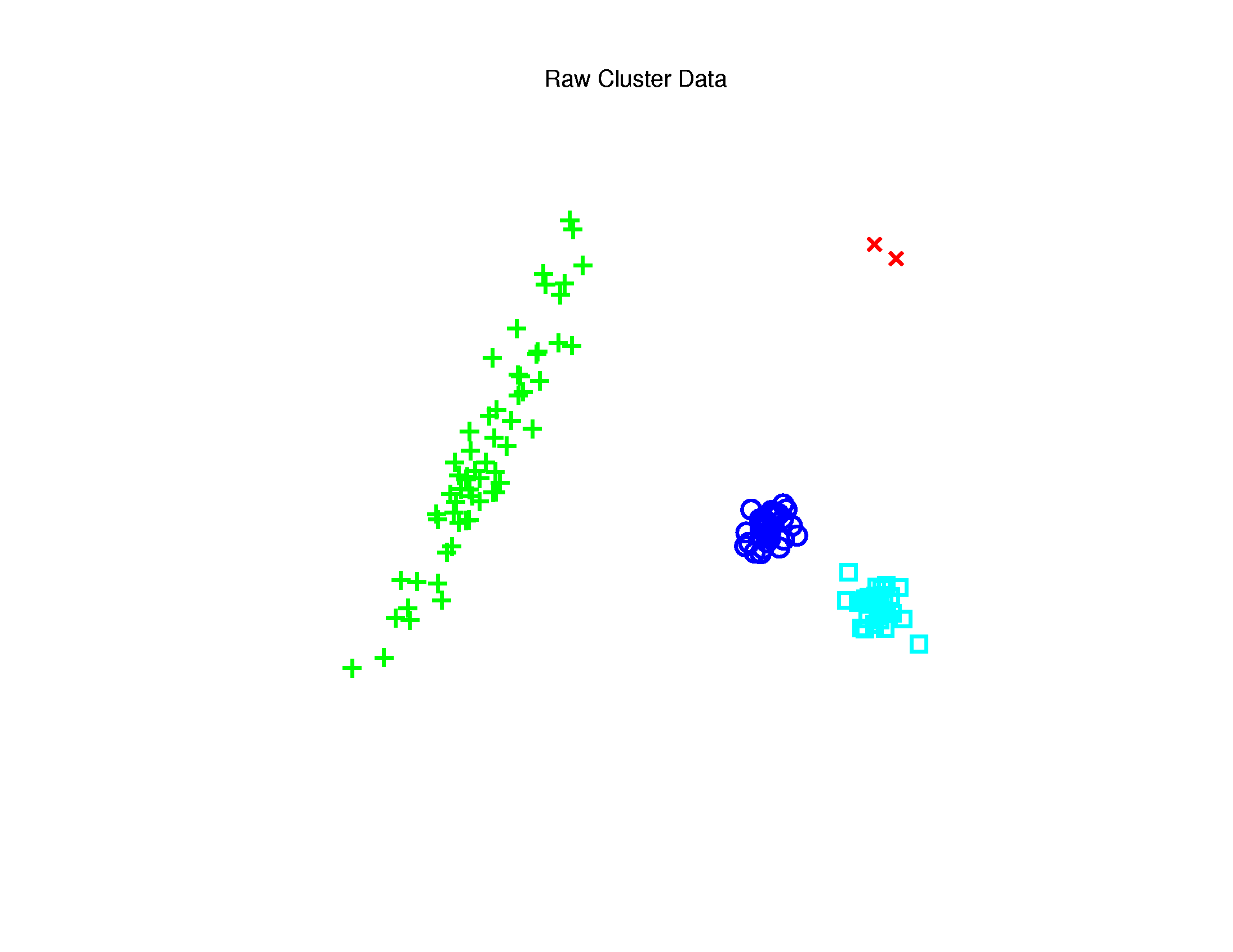 Long Thin Cluster
Close Round Clusters
Outliers or Clusters???
K-Means Clustering
2-d Toy Example
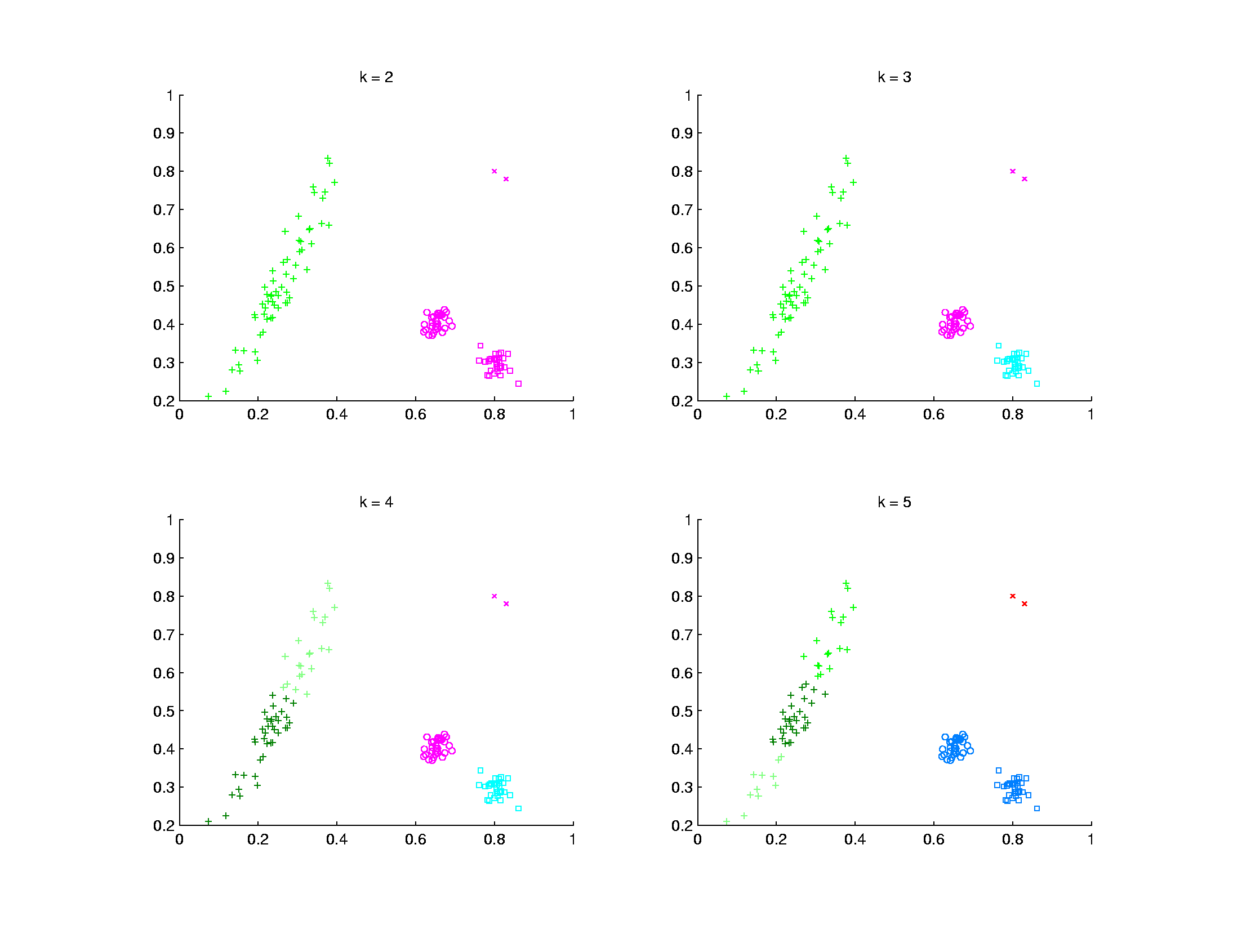 K-Means Can Be Slippery
Local Minimum?
K-Means Clustering
2-d Toy Example, More Careful Look
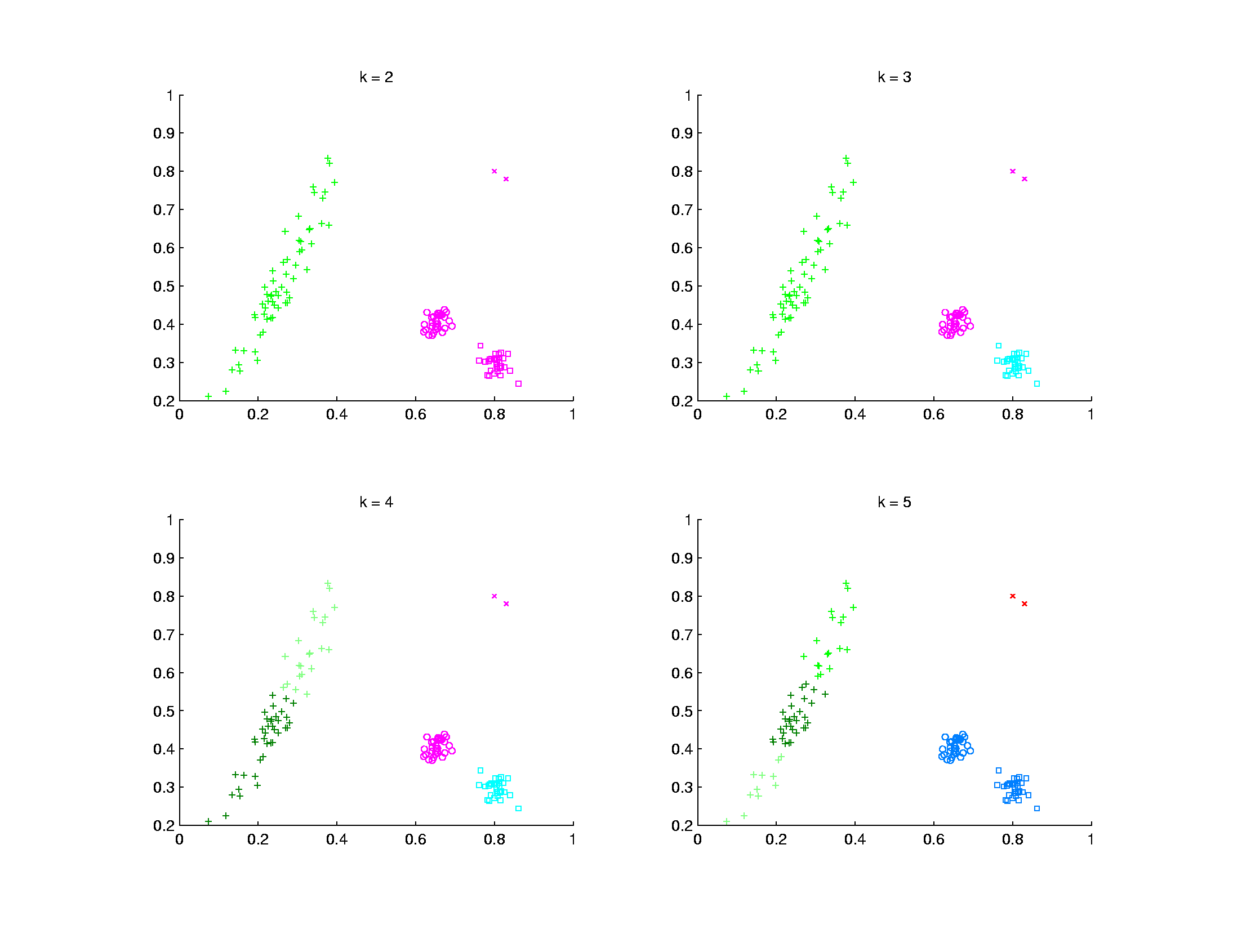 Recommendation:  Visual Validation!
So Global Min’r
So Local Min’r
K-Means Can Be Slippery
Participant Presentation
1:35      Gilbert Giri: 

  Evolution of Gene Regulation


Next Class:     Tianzhu Liu